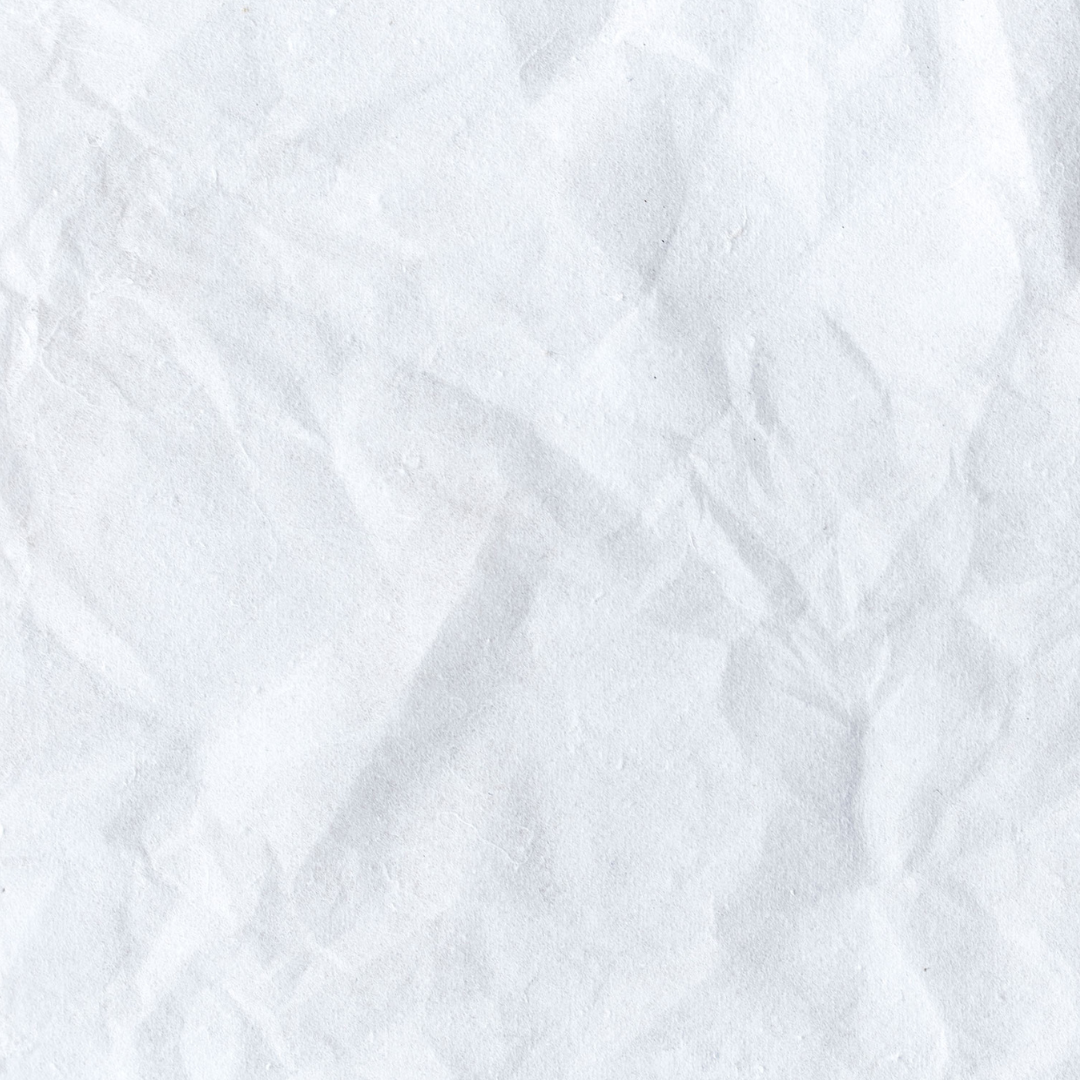 ГЛАВНЫЙ ПОРТАЛ МОГИЛЕВА
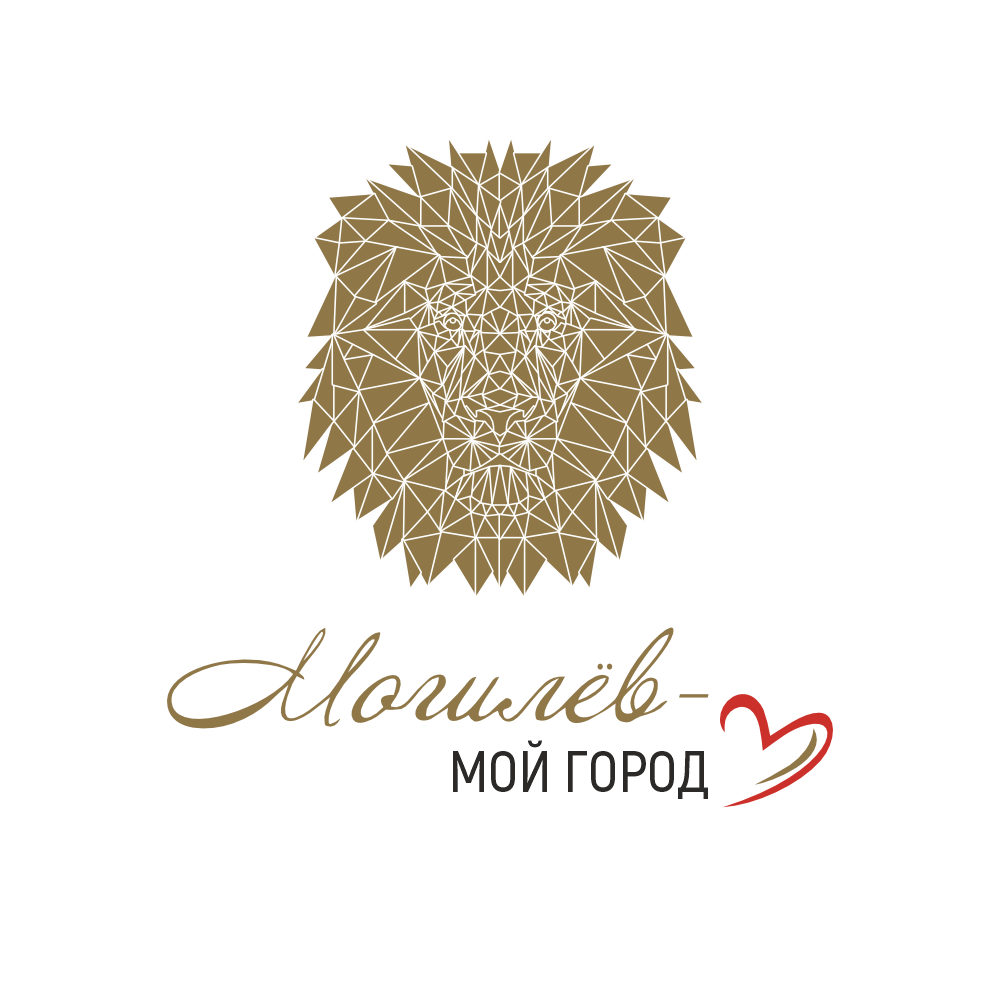 Ольга БУХОЛОВЦЕВА, редактор отдела «Городской пресс-центр» 
учреждения «Редакция газеты «Вестник Могилева»
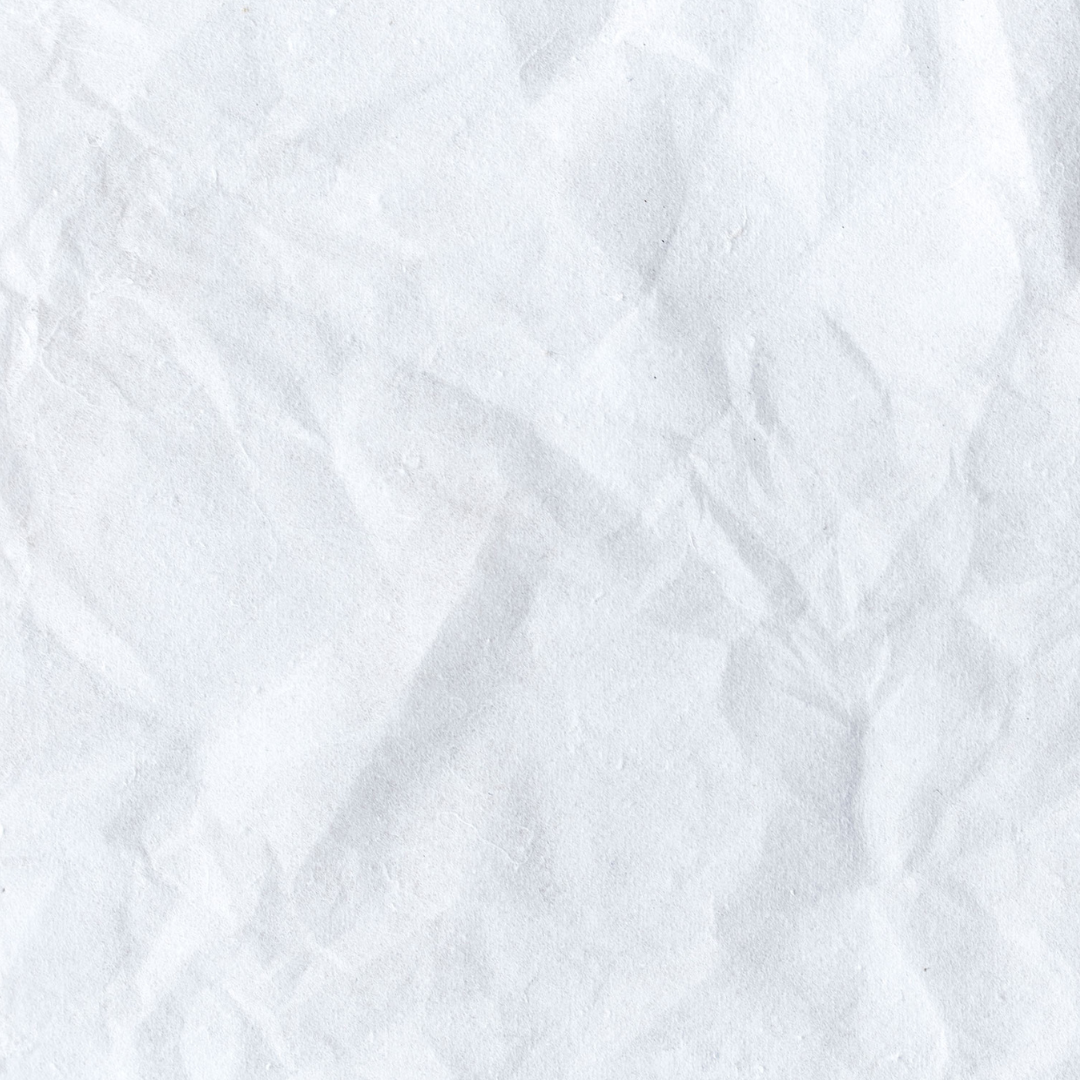 ГЛАВНЫЙ ПОРТАЛ МОГИЛЕВА
Подписчики
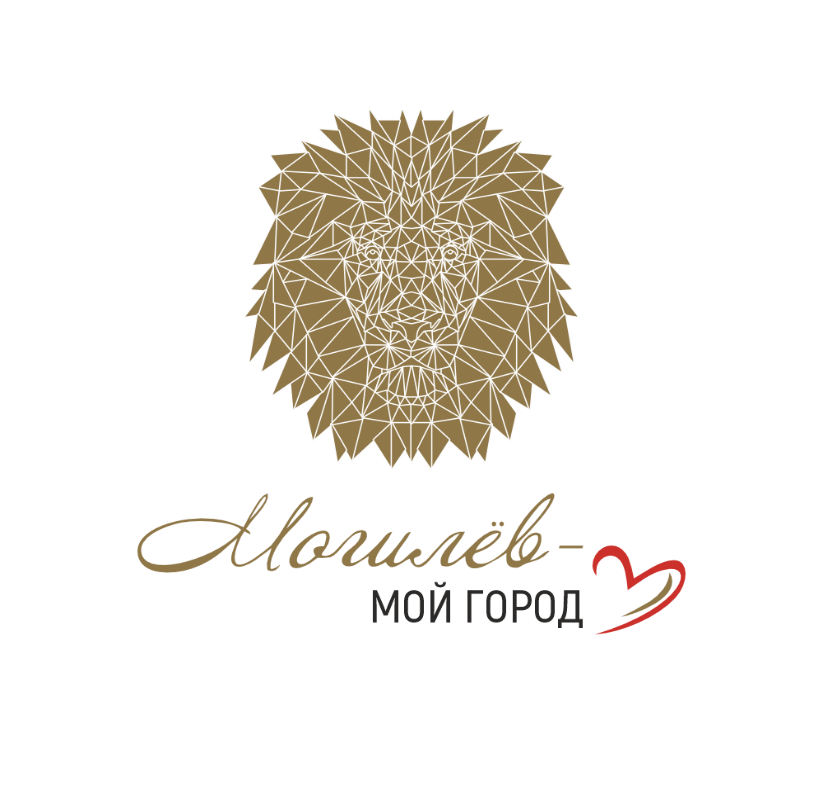 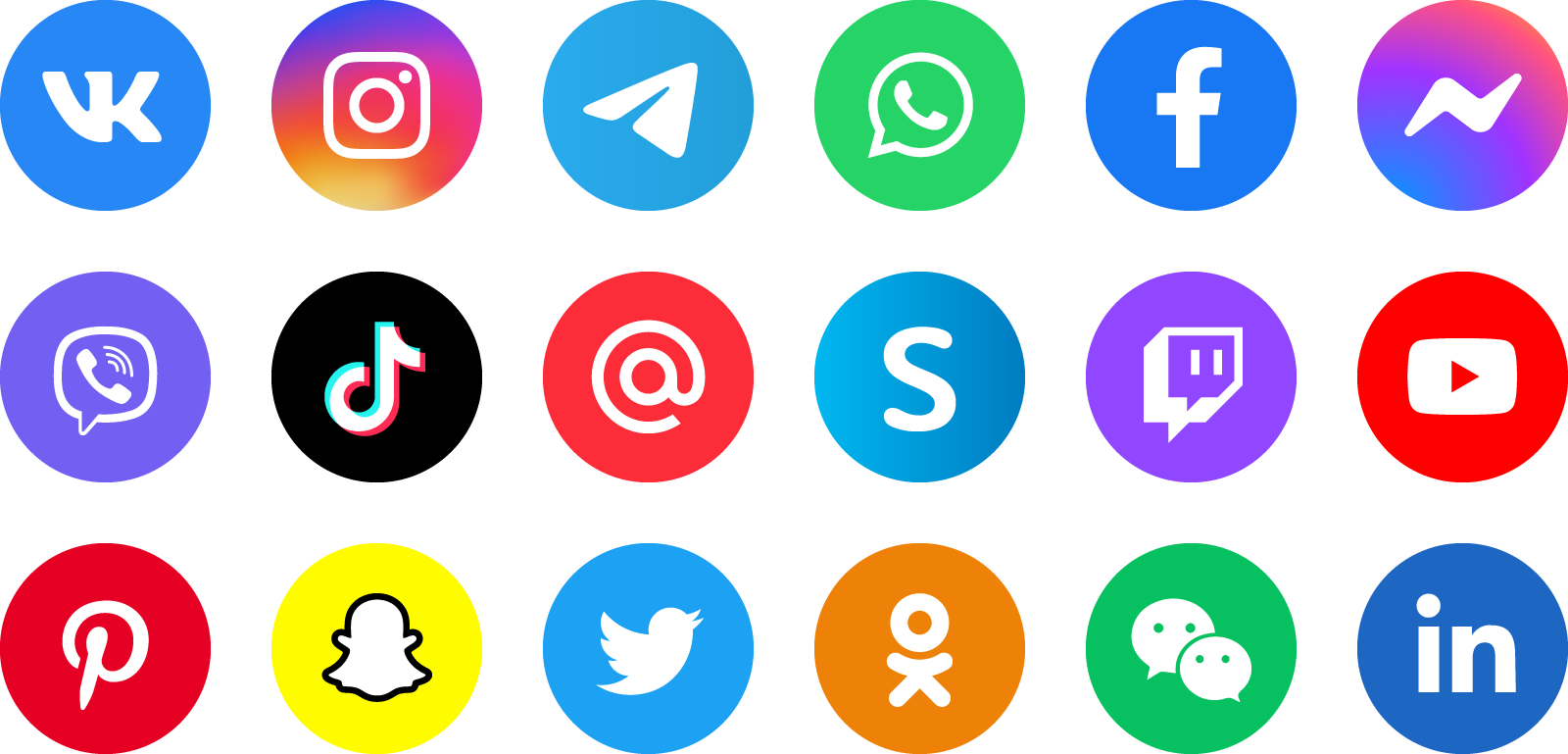 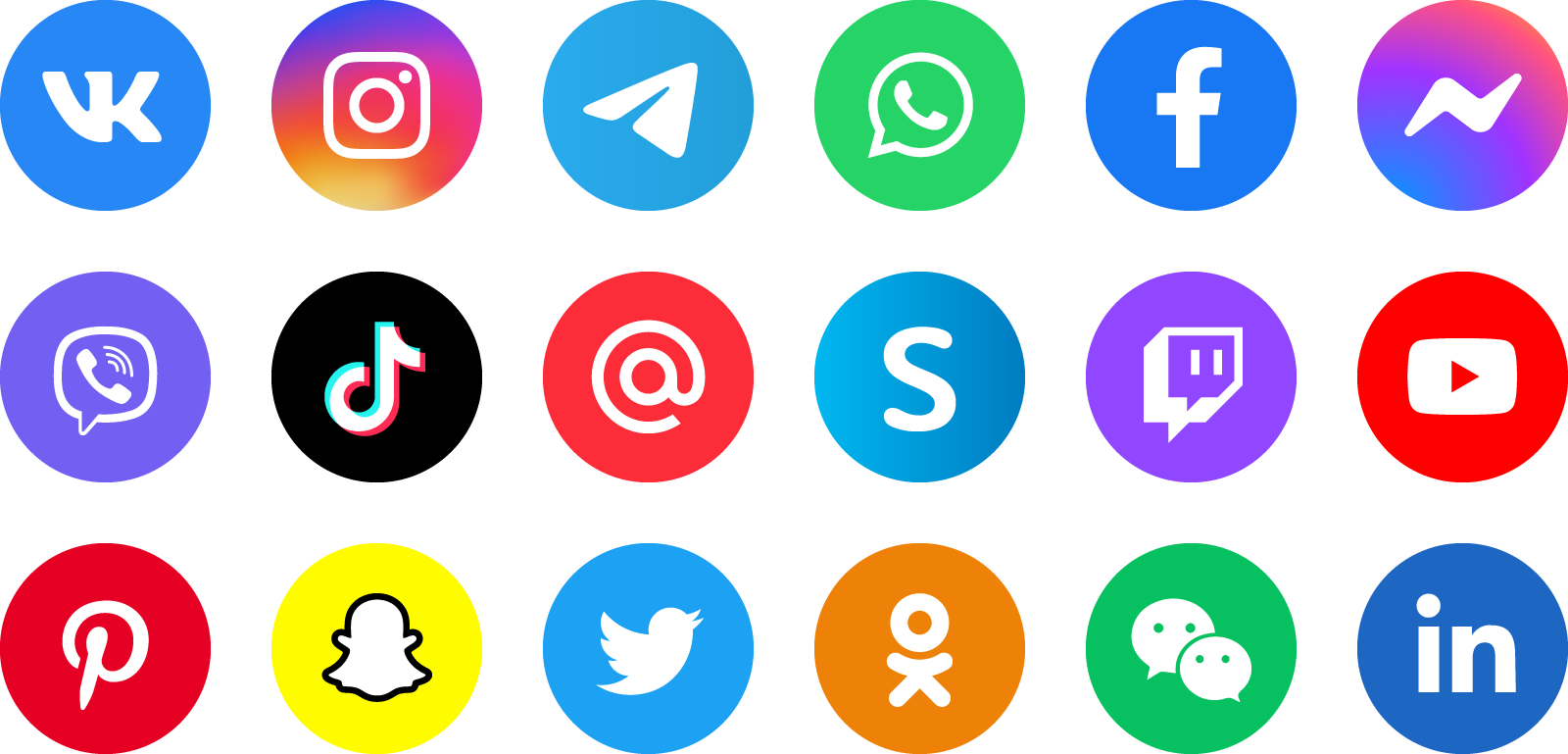 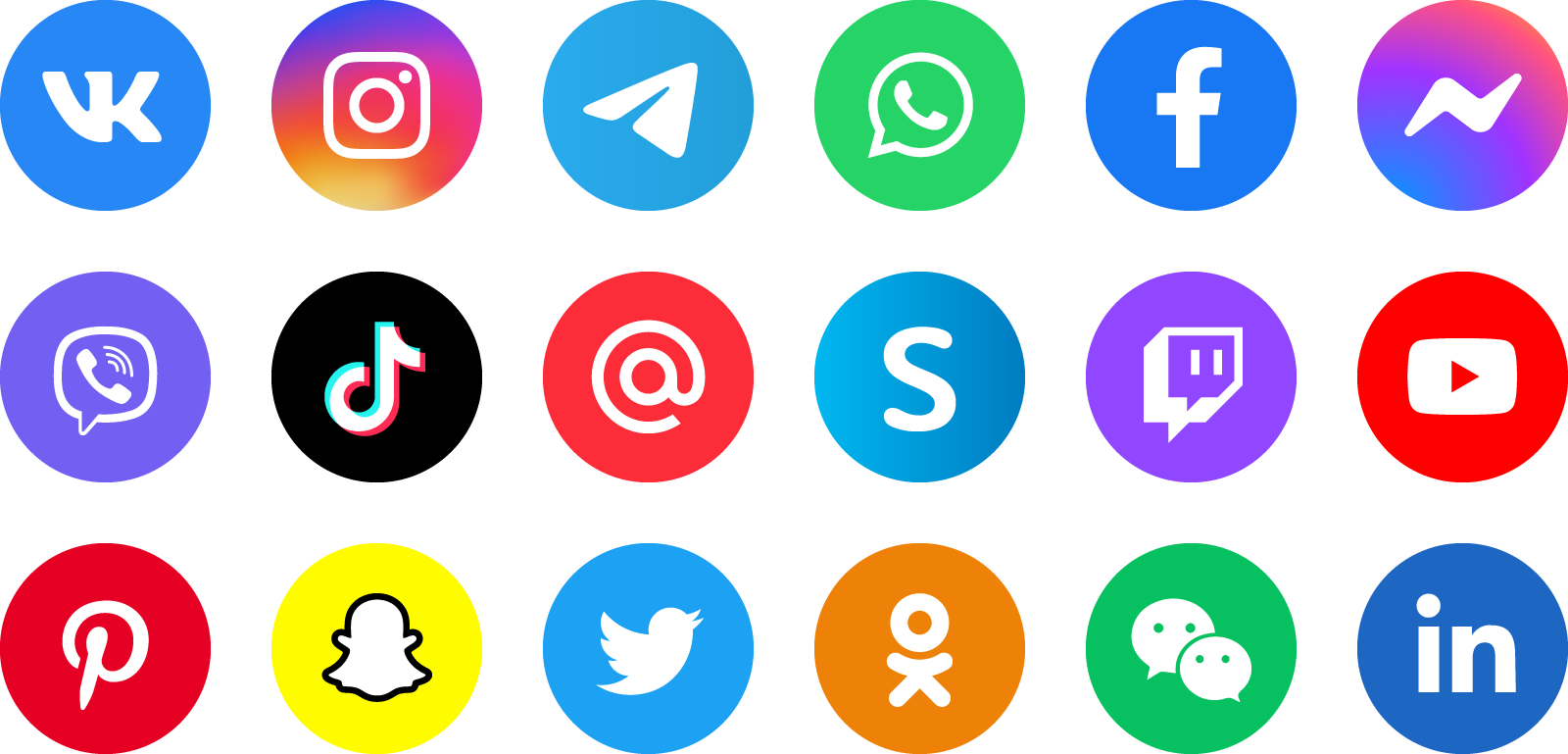 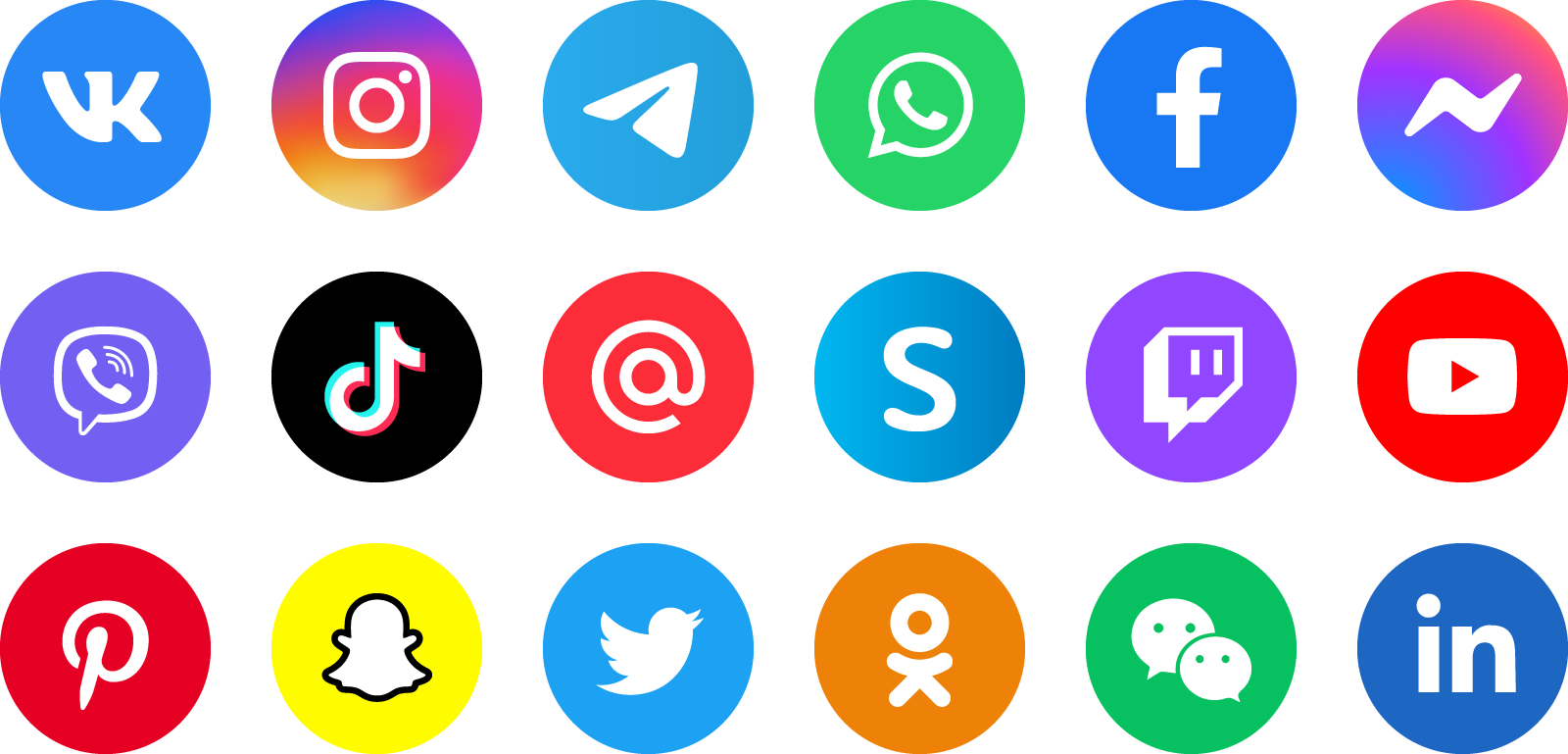 my.mogilev
my.mogilev
moymogilev
moymogilev
20 тысяч
9,7 тысяч
1,1 тысяча
11 тысяч
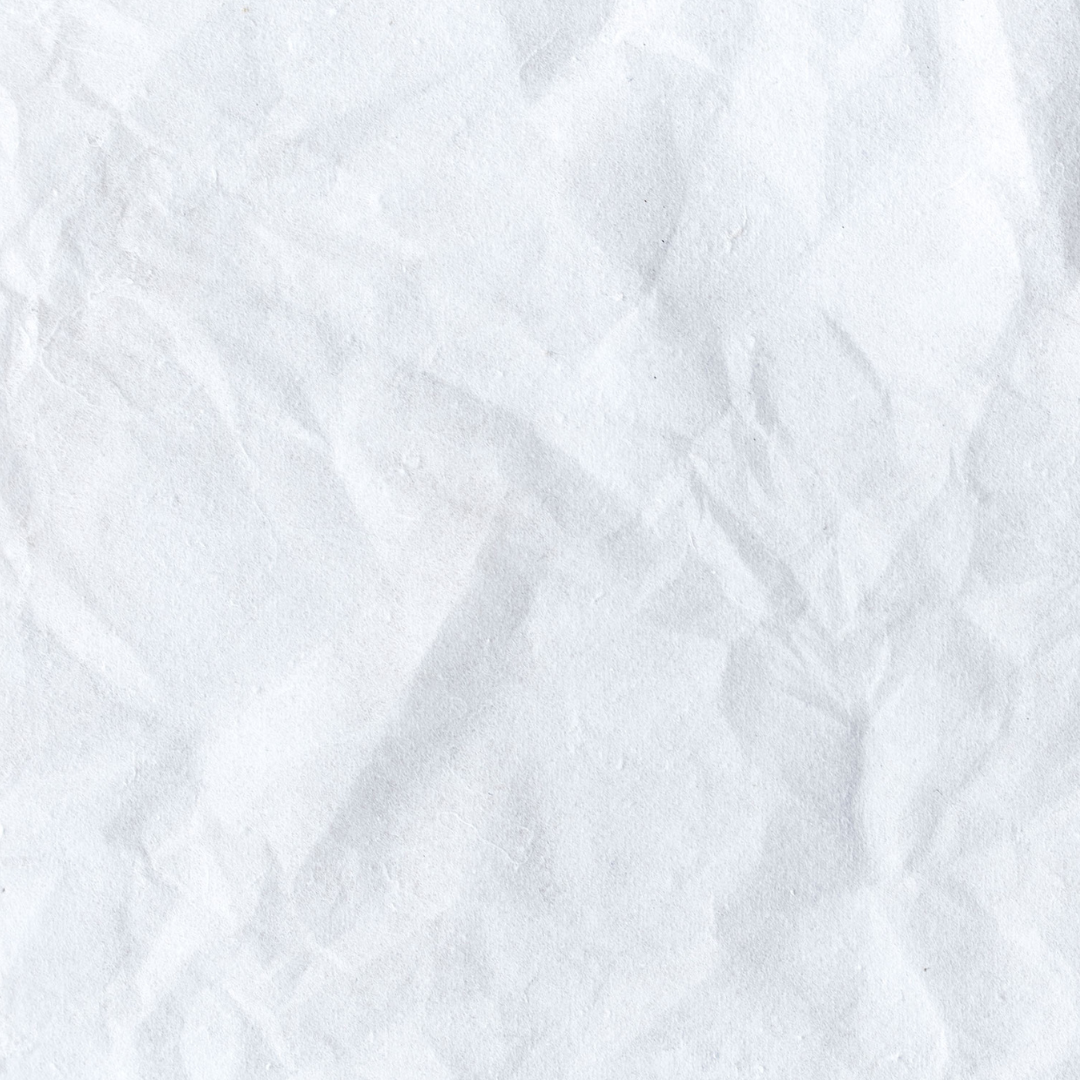 Охваты
ГЛАВНЫЙ ПОРТАЛ МОГИЛЕВА
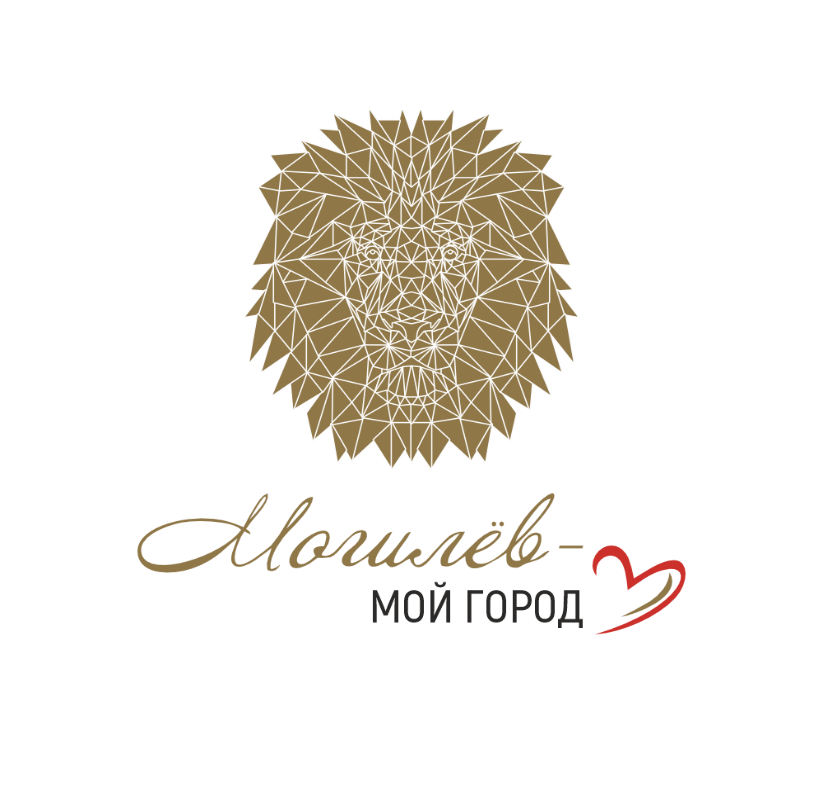 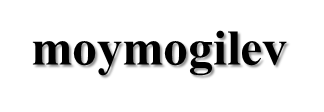 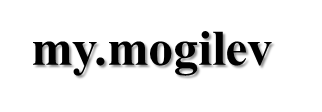 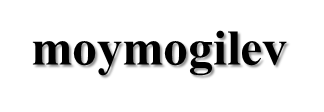 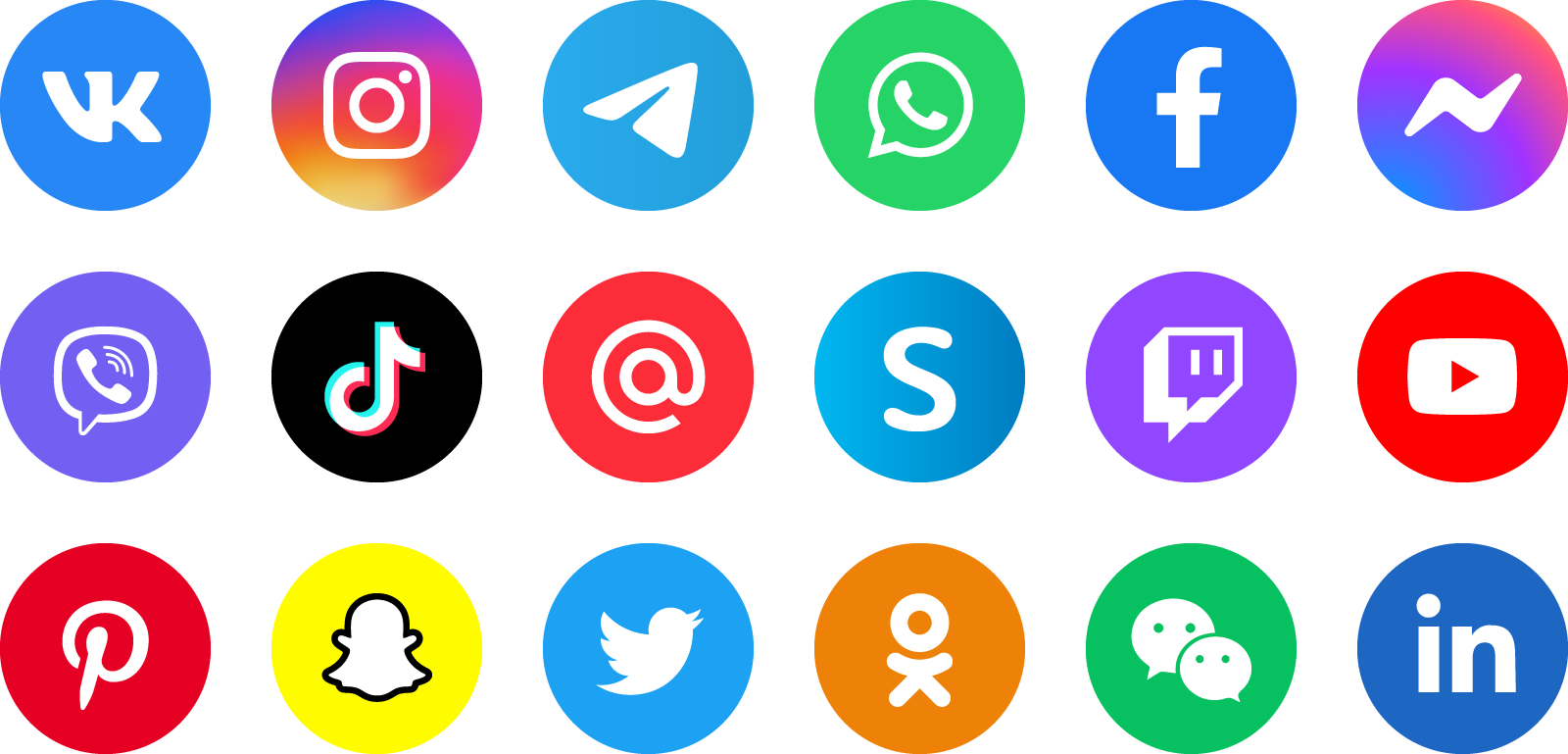 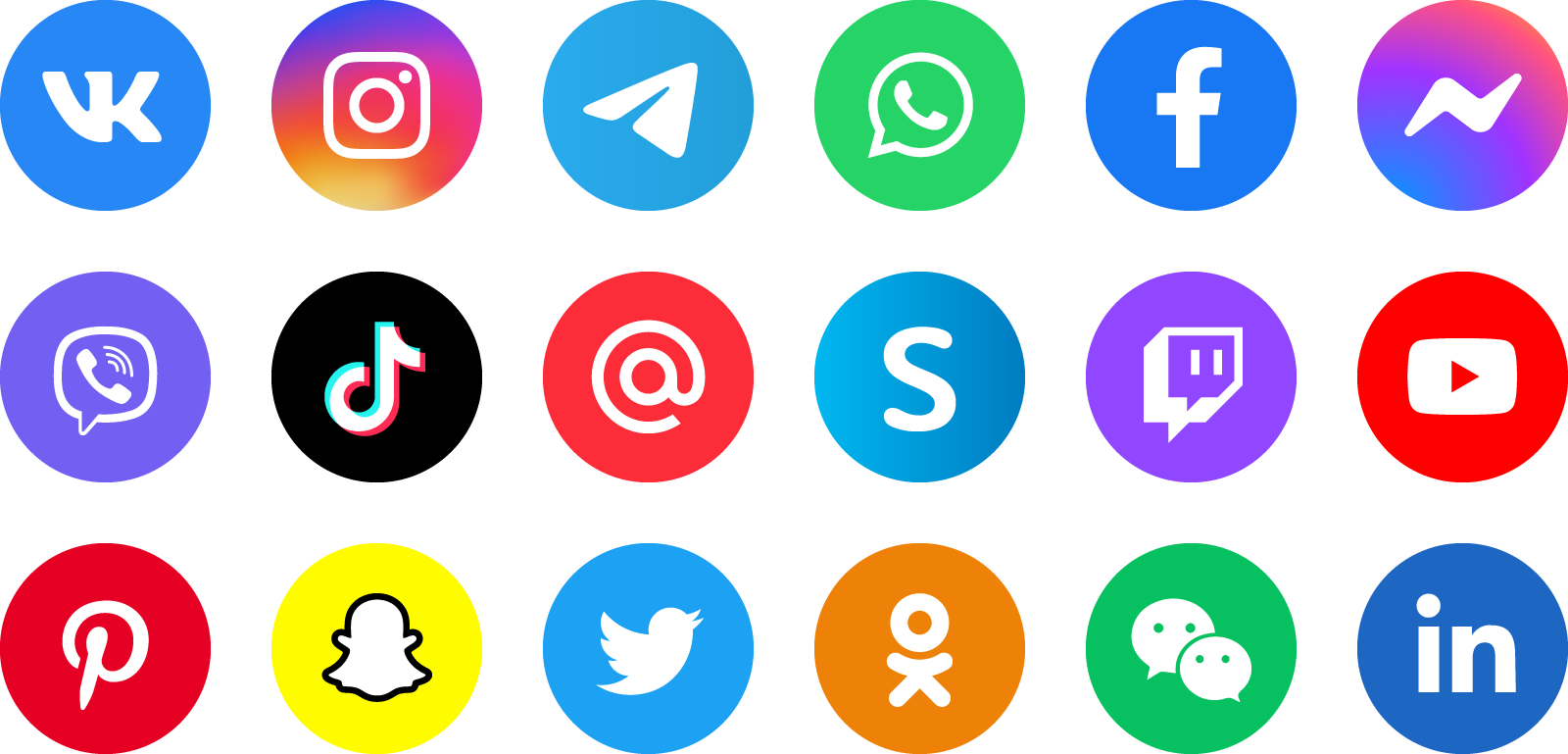 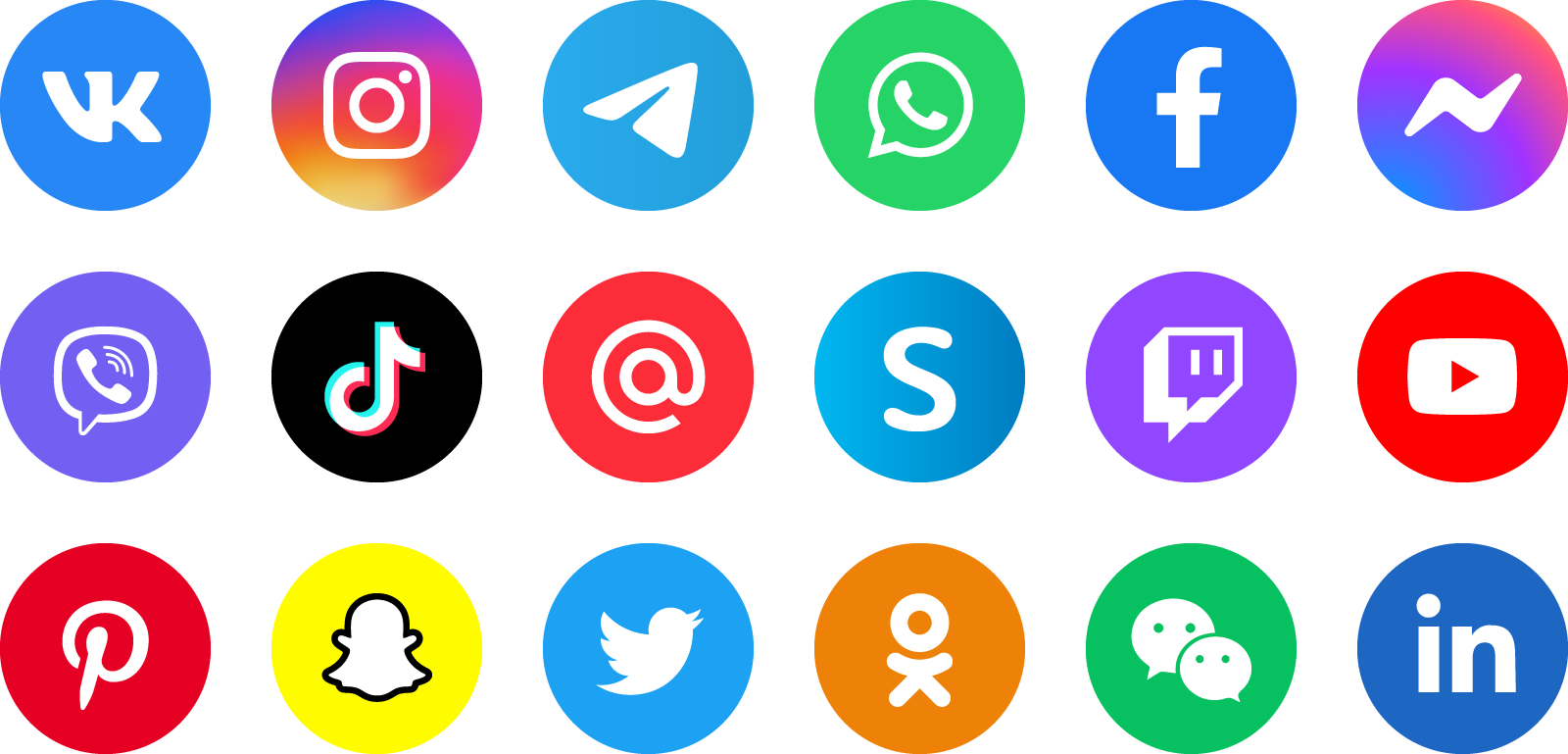 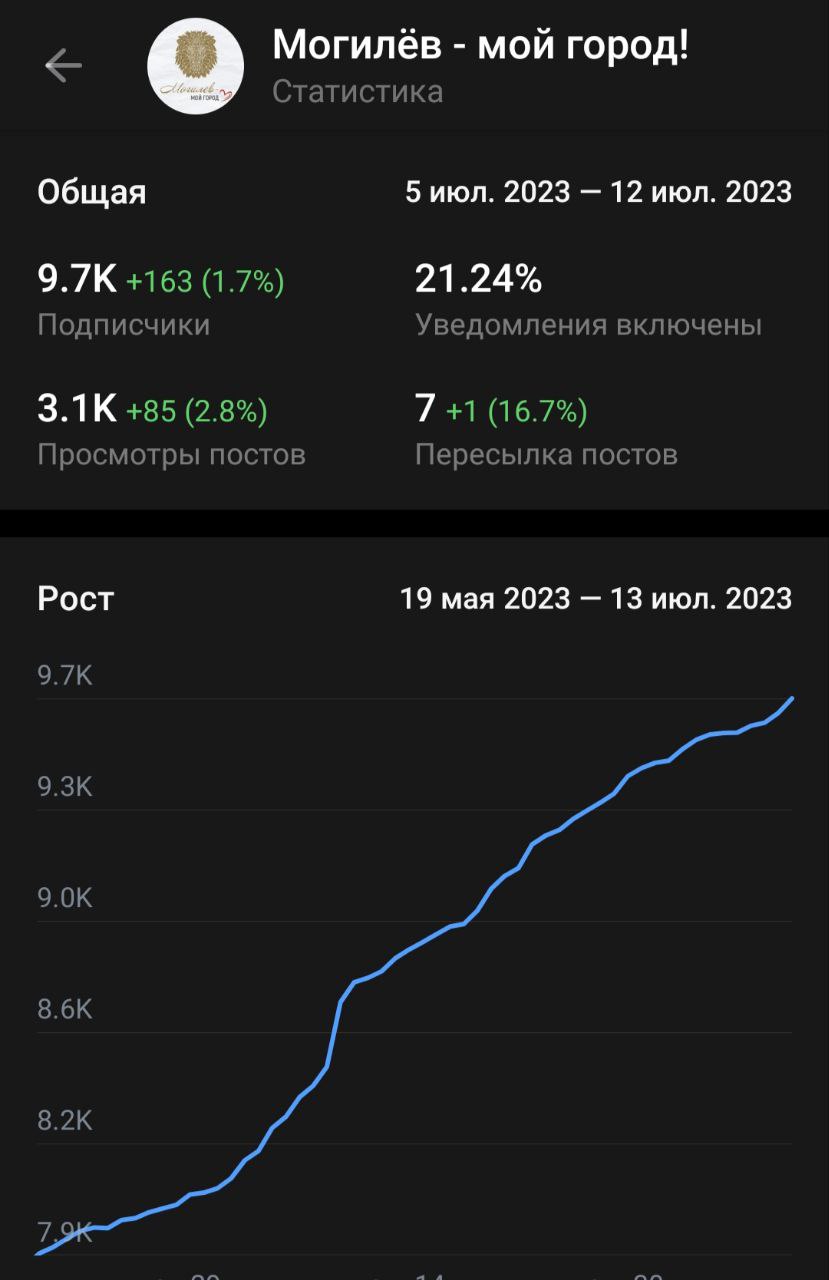 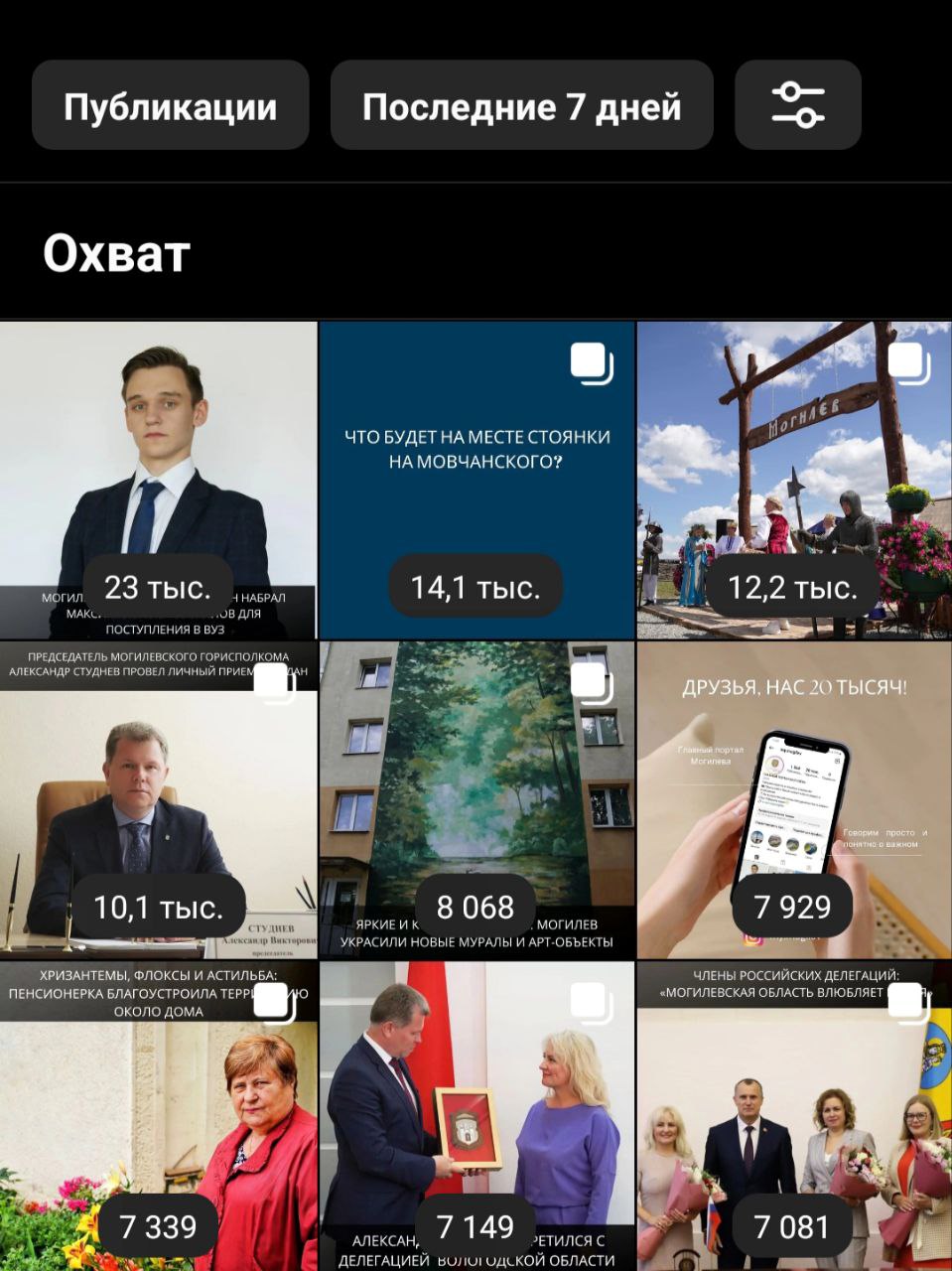 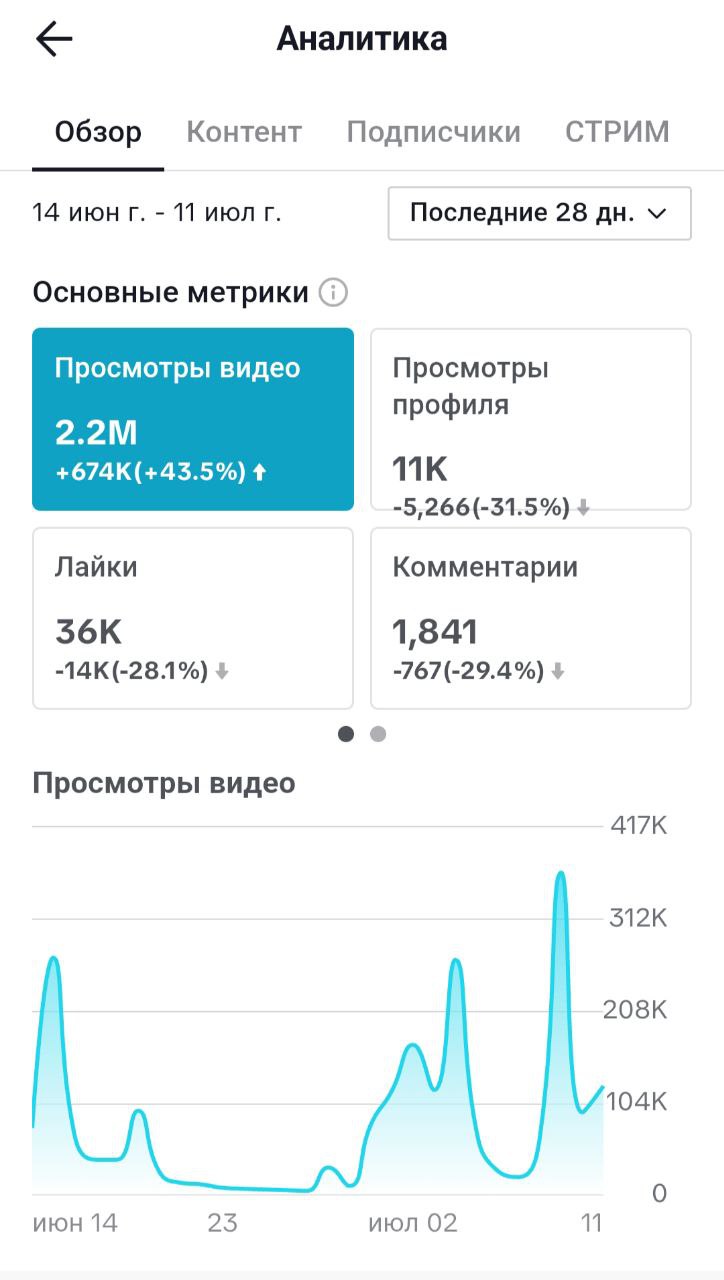 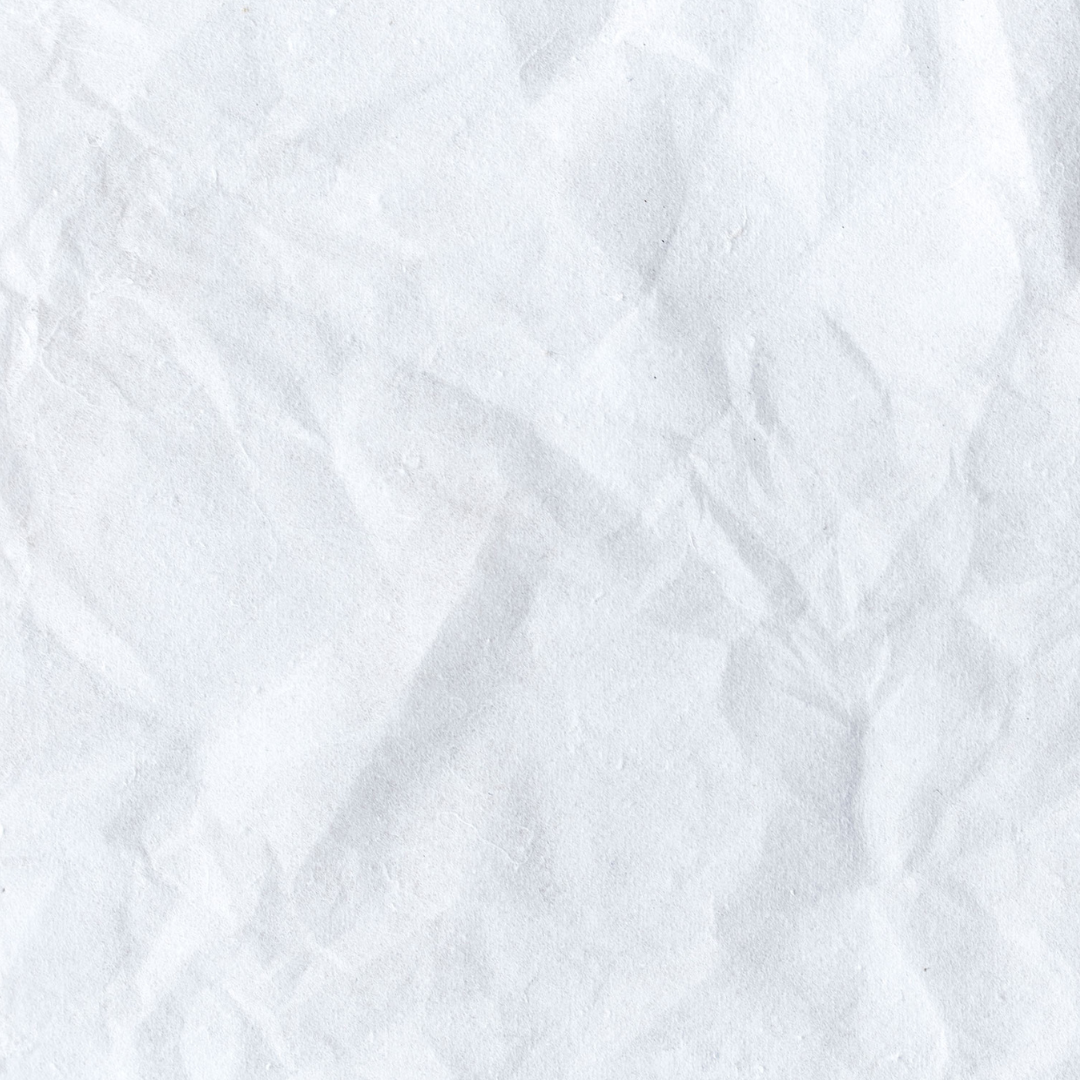 Как улучшить свое присутствие в соцсетях
ГЛАВНЫЙ ПОРТАЛ МОГИЛЕВА
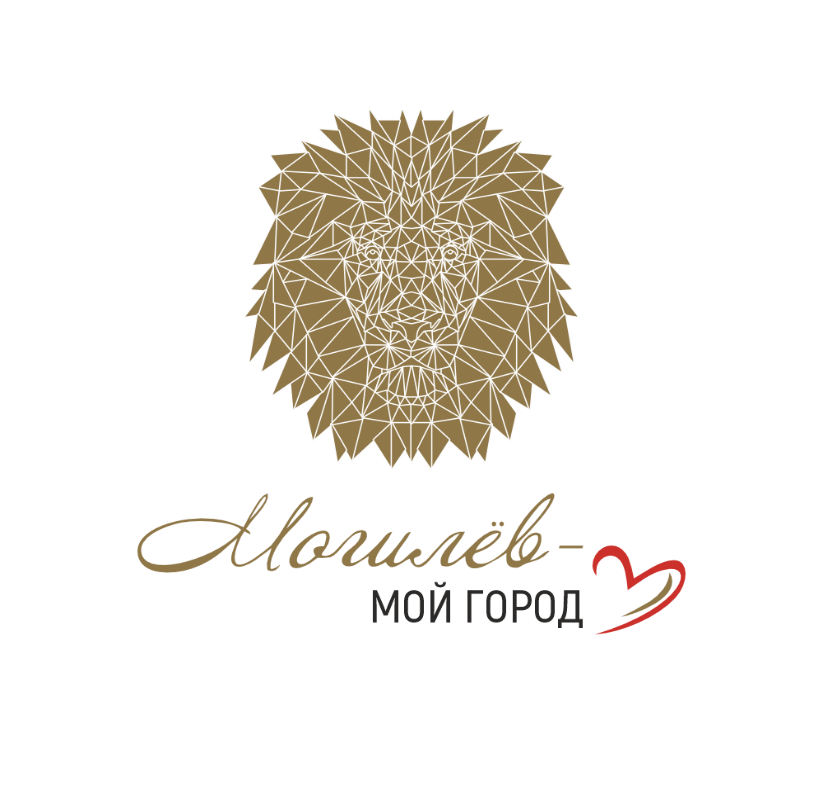 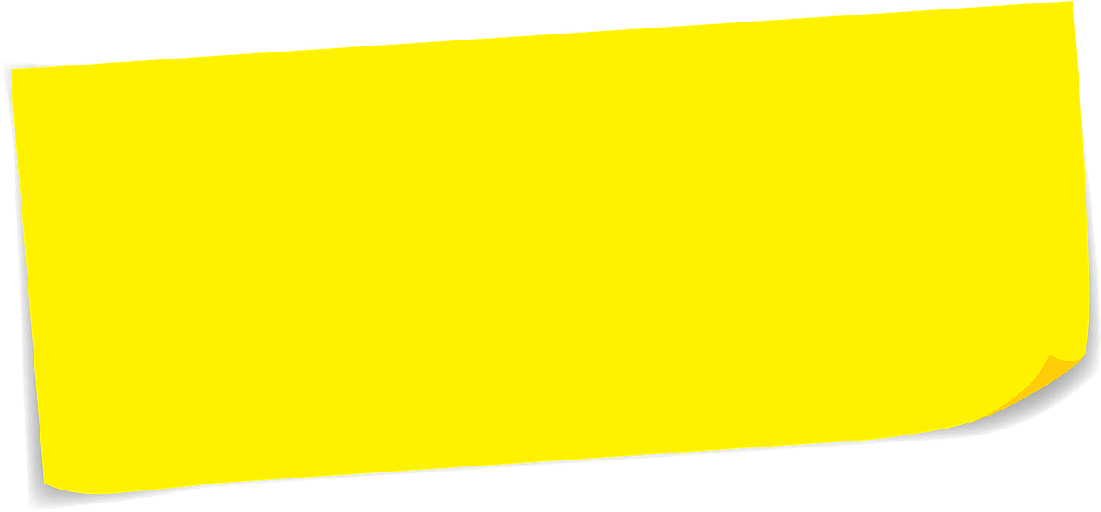 1. Ставьте разумные цели: они должны быть конкретными (подписчики, просмотры, клики, охваты), измеримыми, реалистичными и актуальными.
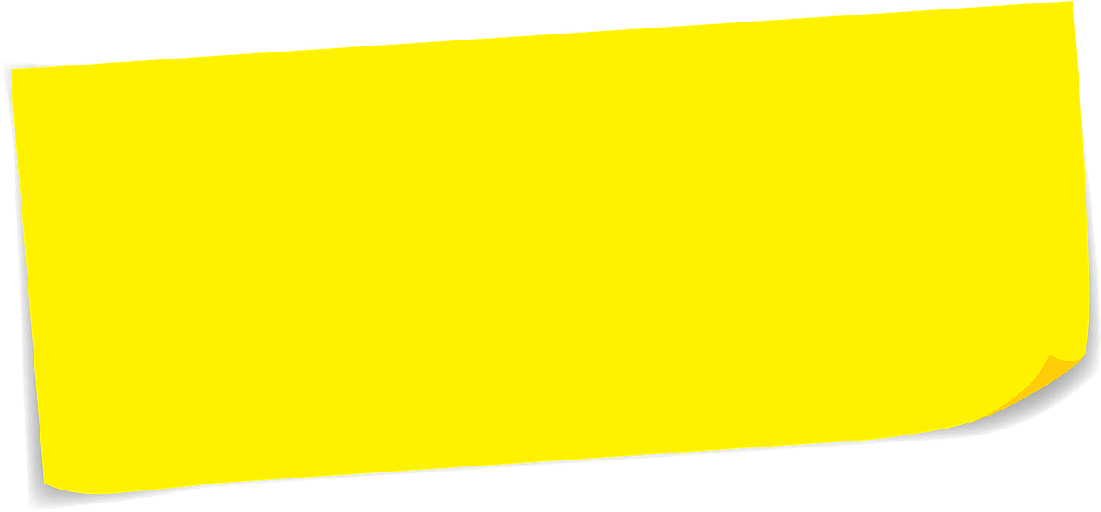 2. Определите свою аудиторию. Социальные сети - это сегментация. Cосредоточьтесь на тех площадках, где ваша целевая аудитория появляется чаще всего.
3. Будьте человечными и нужными! Публикуйте социальные посты и критику. С каждой публикацией, лайком, комментарием пользователи социальных сетей активно взаимодействуют с вашим контентом. Будьте доступными, честными и реальными. Говорите прямо и честно со своей аудиторией.
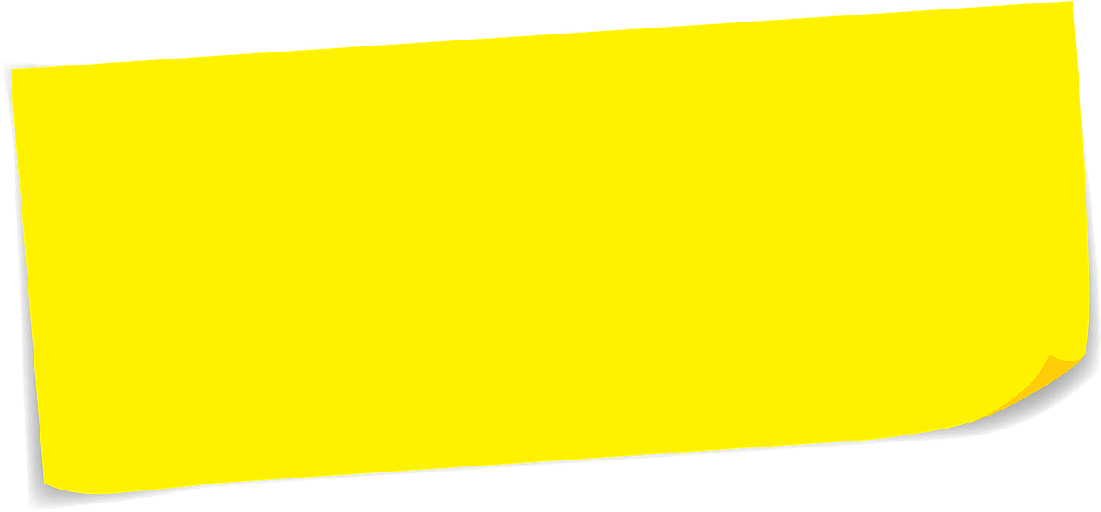 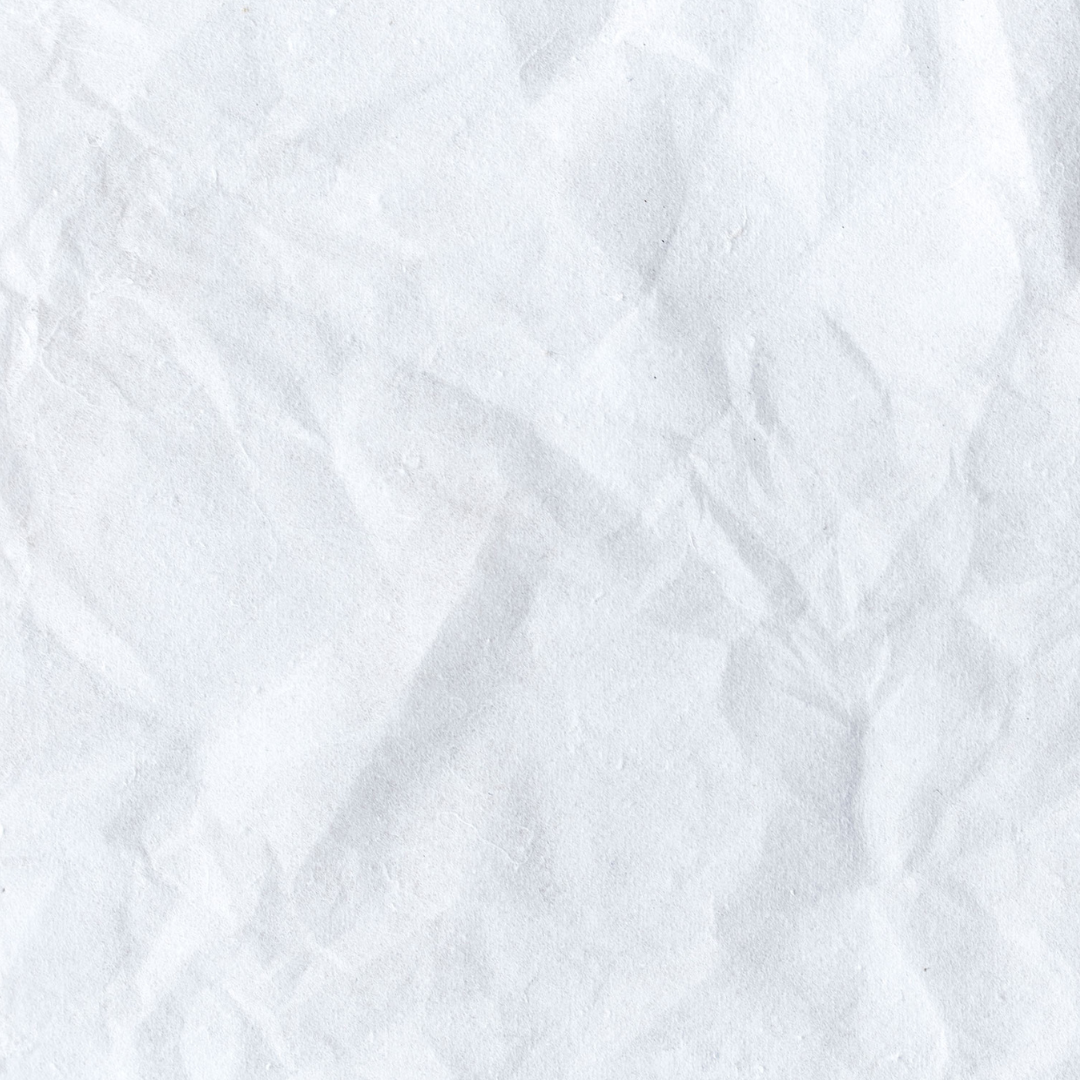 Как улучшить свое присутствие в соцсетях
ГЛАВНЫЙ ПОРТАЛ МОГИЛЕВА
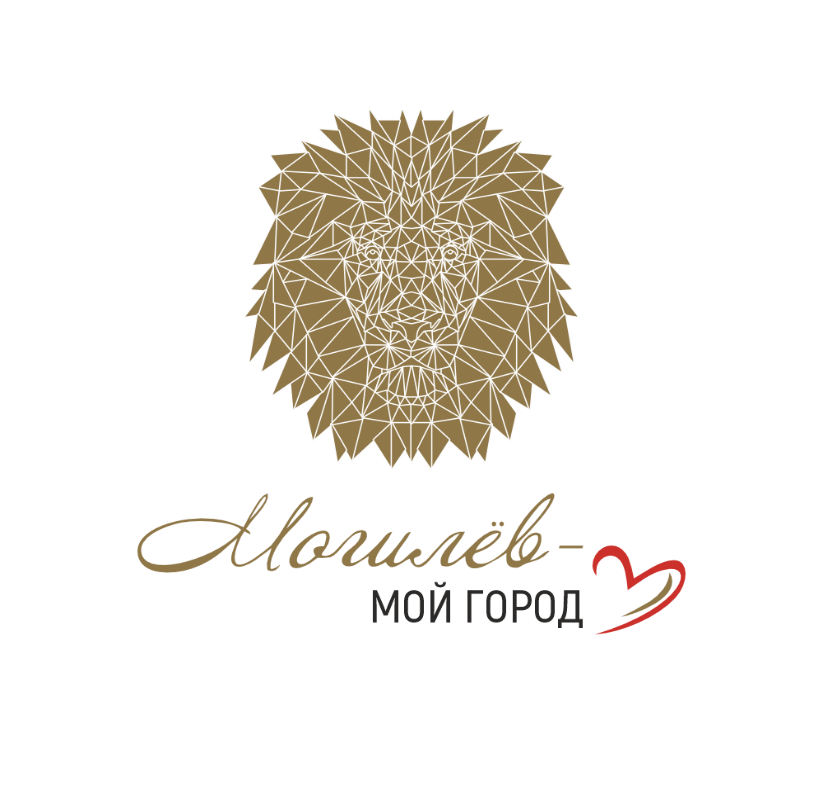 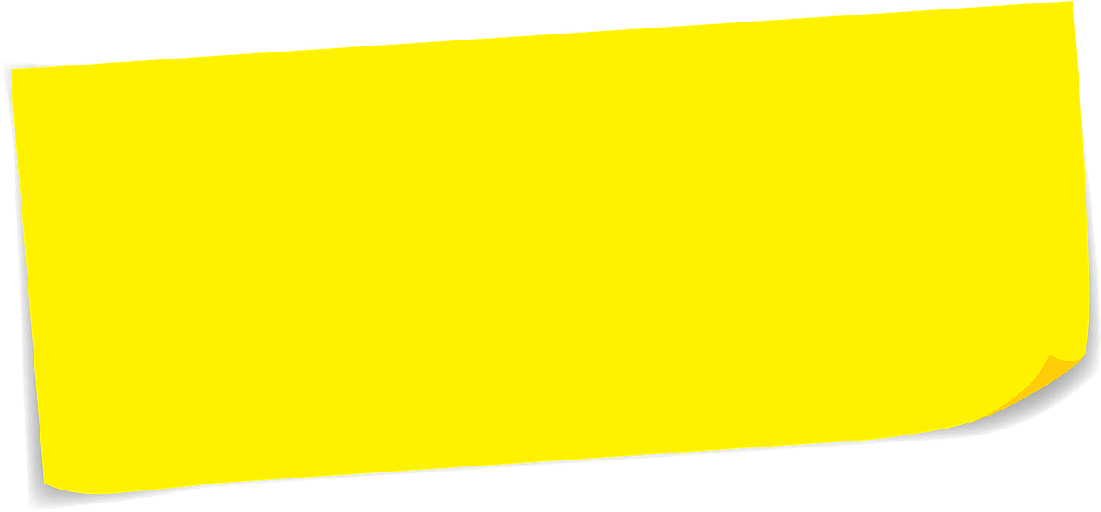 4. Выстраивайте отношения, а не охотьтесь за подписчиками. Выстраивание отношений в соцсетях - это больше, чем просто цифры. Находите сторонников, которые будут помогать вам вести соцсети, искать контент и адоптировать его.
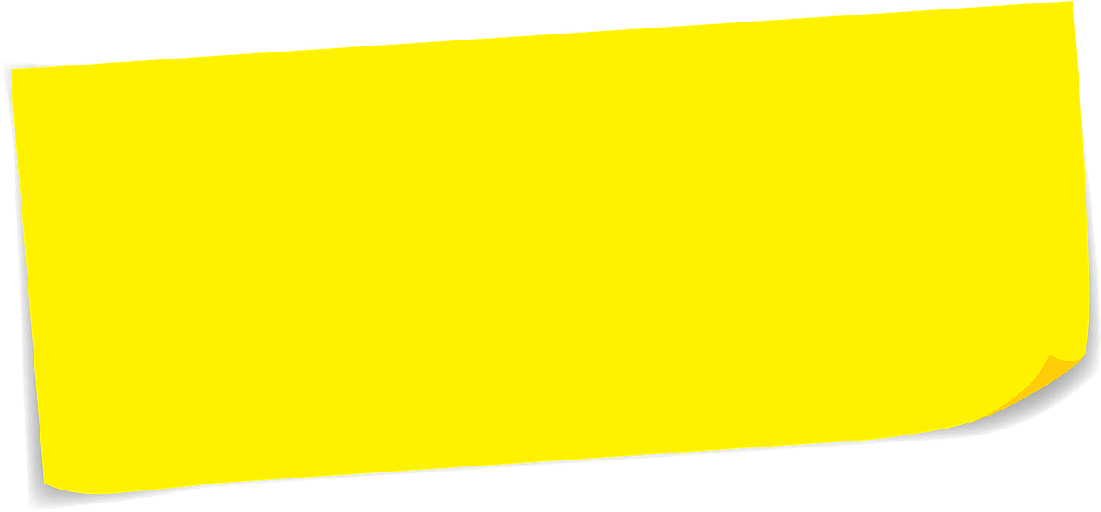 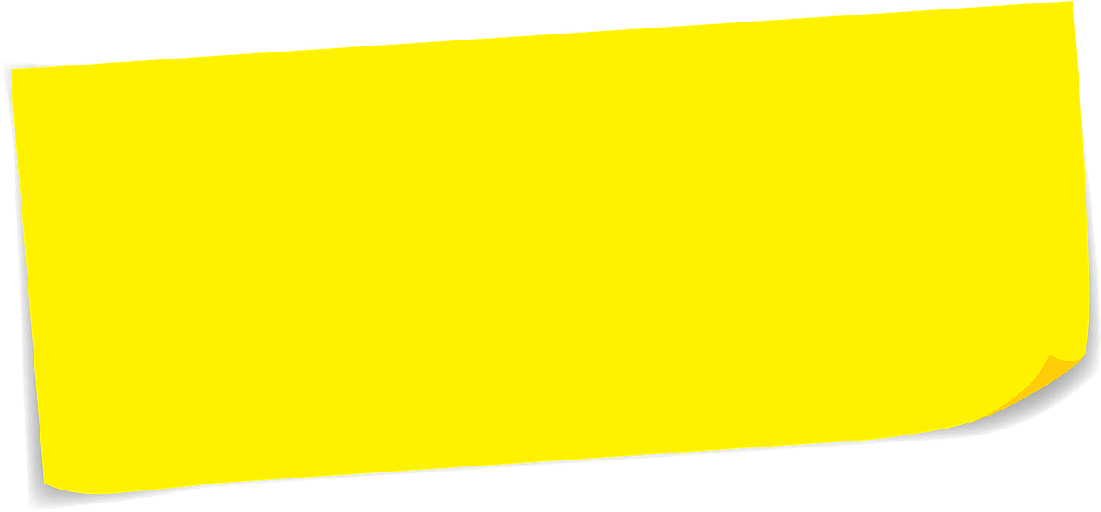 6. Автоматизируйте процессы. Упростите себе работу, используя отложенный постинг, сервисы аналитики.
5. Создайте контент-план. Следите за тематикой контента и вашими конкурентами,            а также анализируйте частоту публикаций. Важна насмотренность!
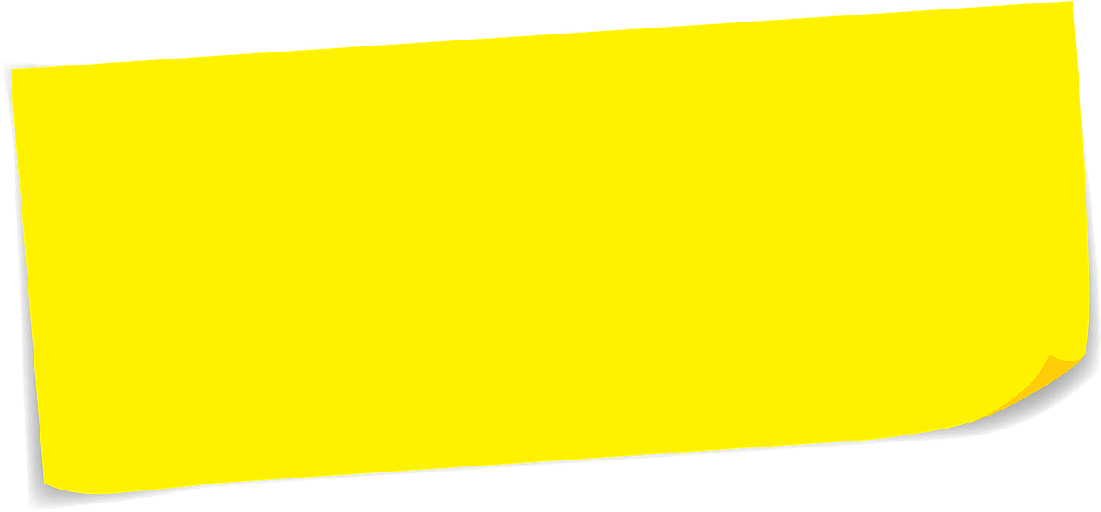 7. Используйте графику. Визуальные элементы, такие как карусели, анимация, видеоконтент и GIF, привлекают внимание.
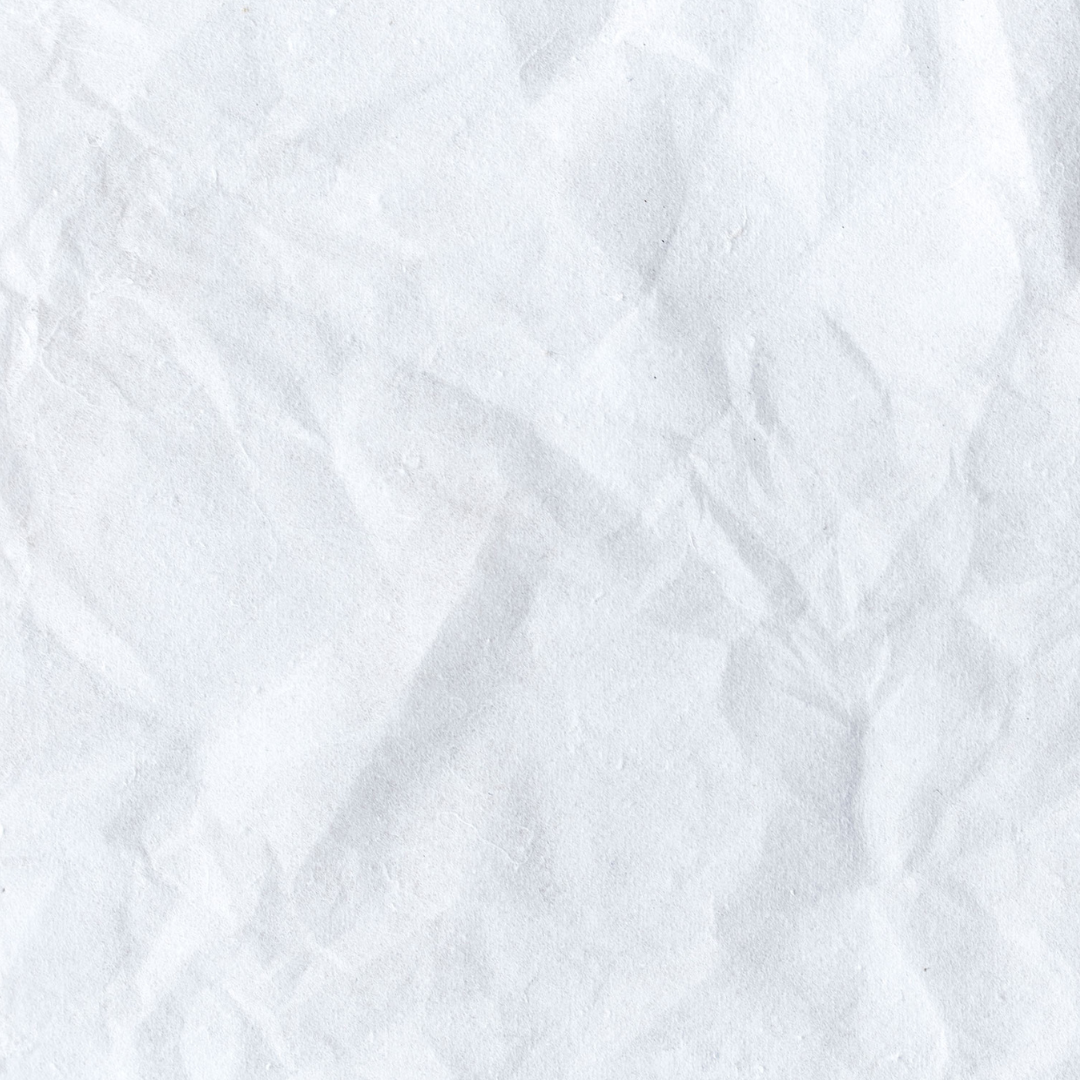 Дистрибуция контента
ГЛАВНЫЙ ПОРТАЛ МОГИЛЕВА
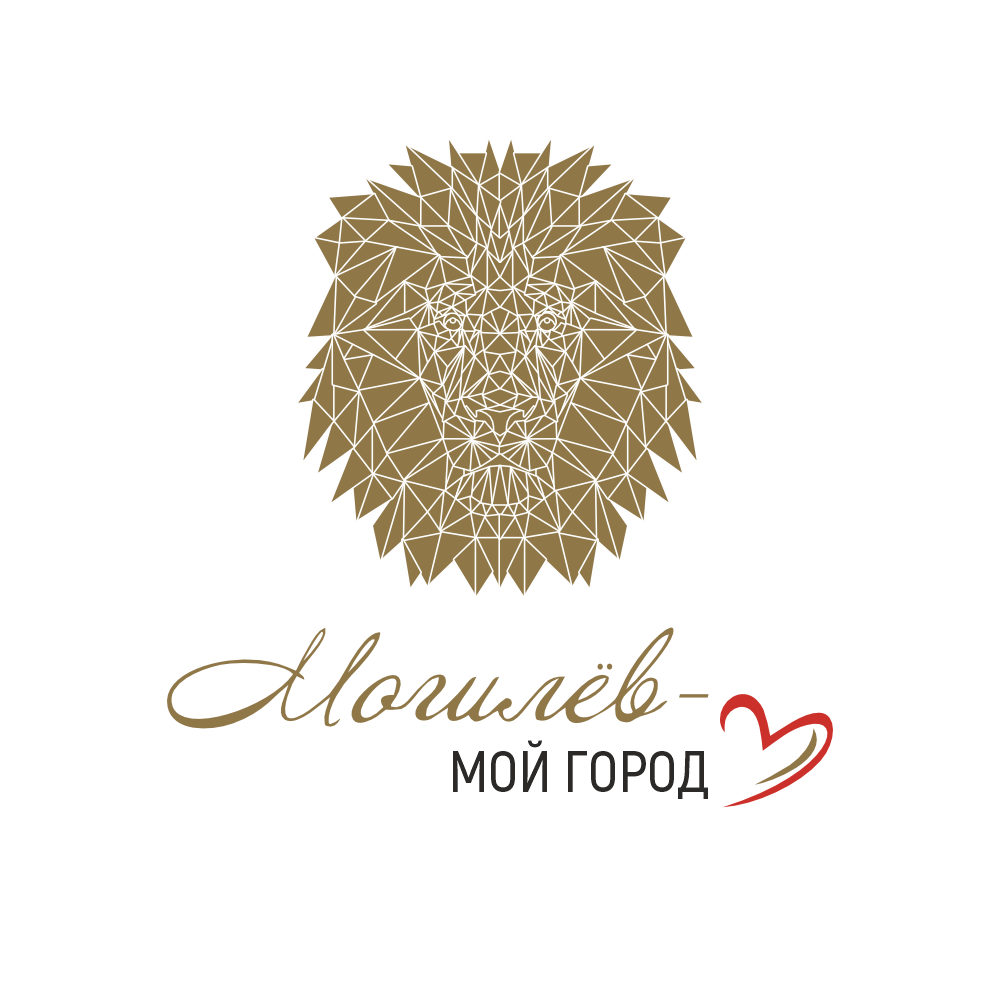 первоисточник всех городских новостей;
официальная информация от руководства города;
волнующие вопросы горожан;
актуальные новости;
фото -  и видеорепортажи;
и еще много интересного о жизни города!
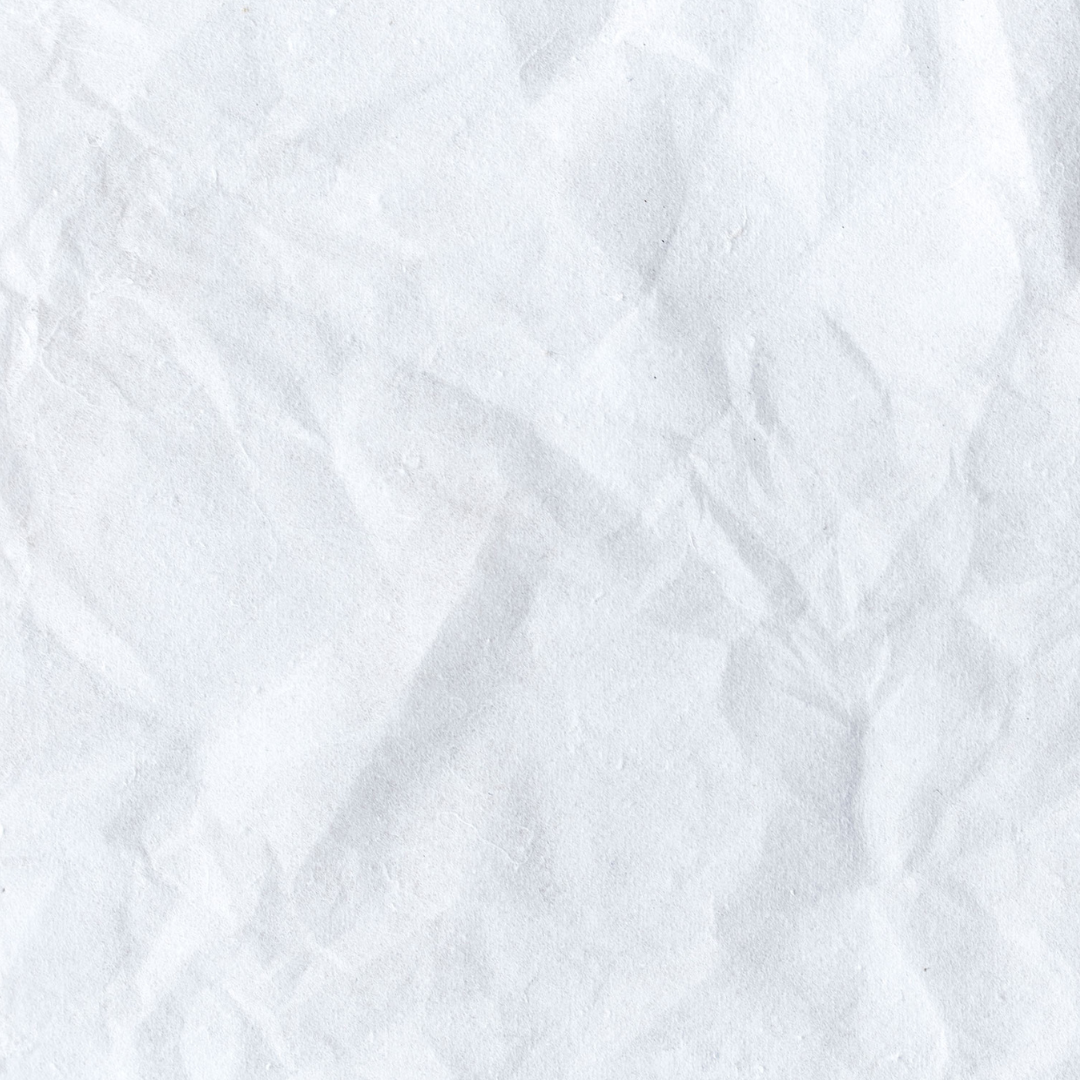 Наша команда
ГЛАВНЫЙ ПОРТАЛ МОГИЛЕВА
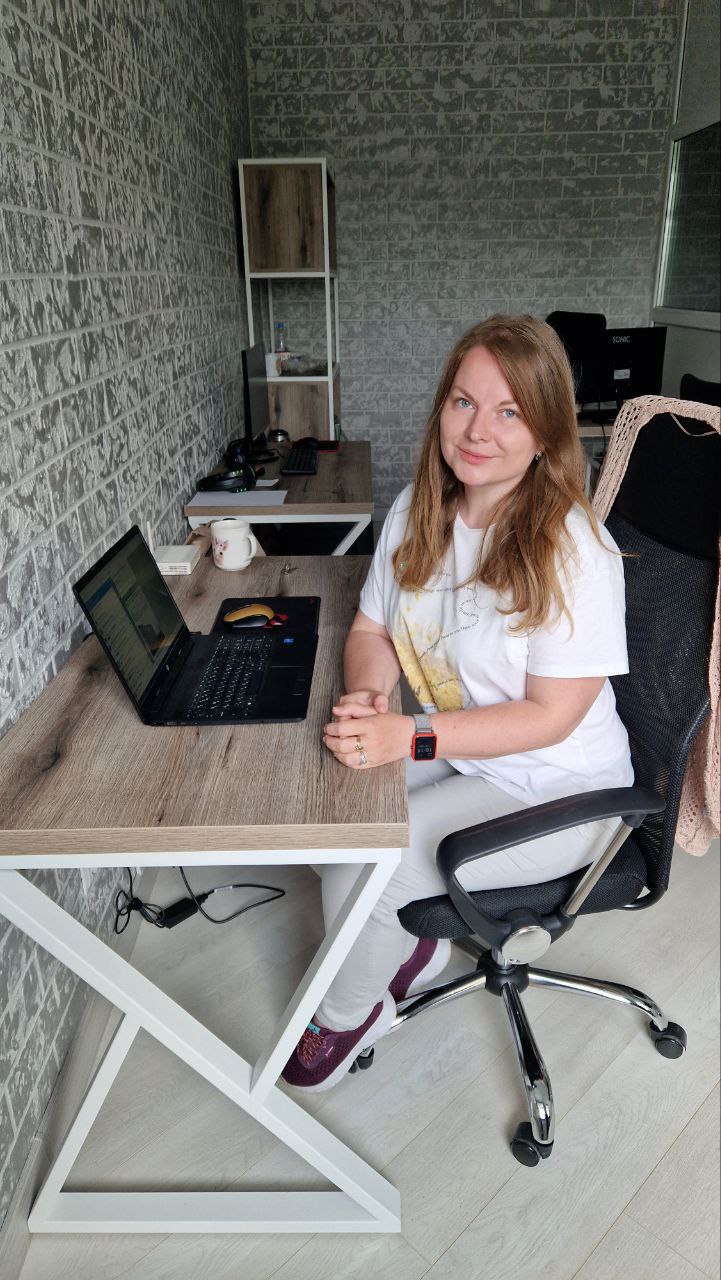 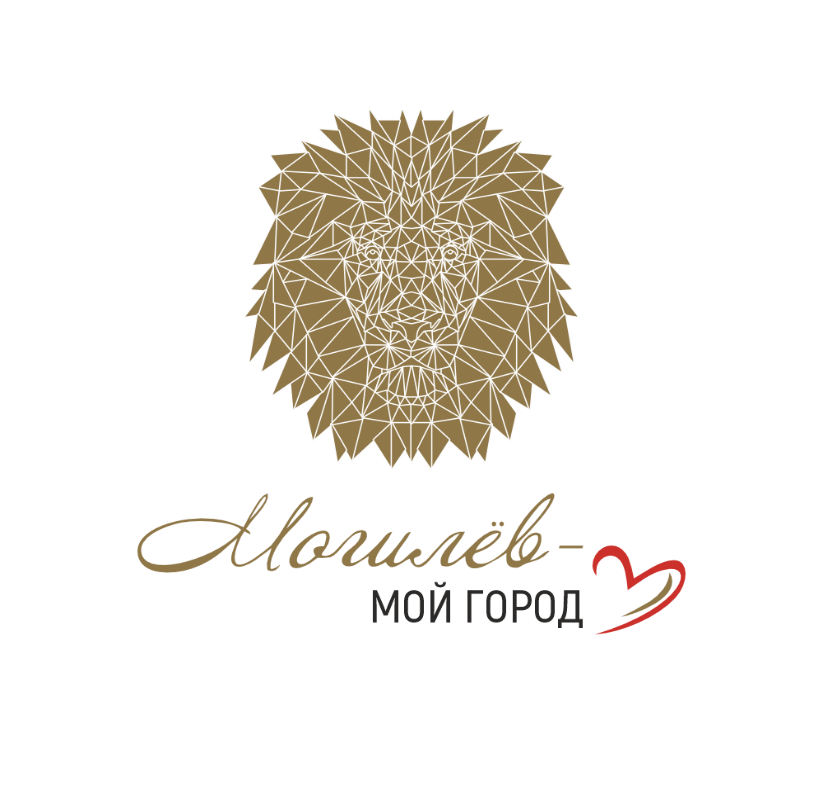 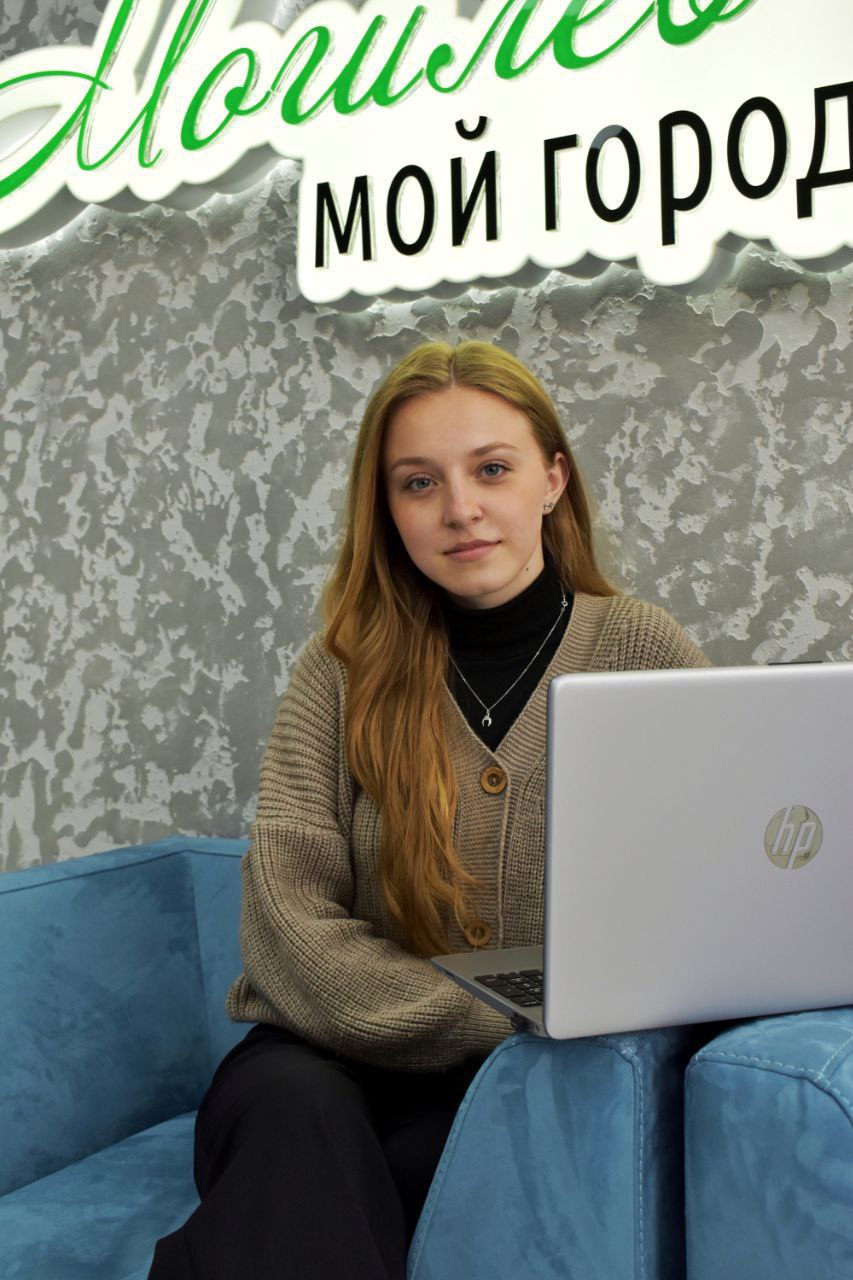 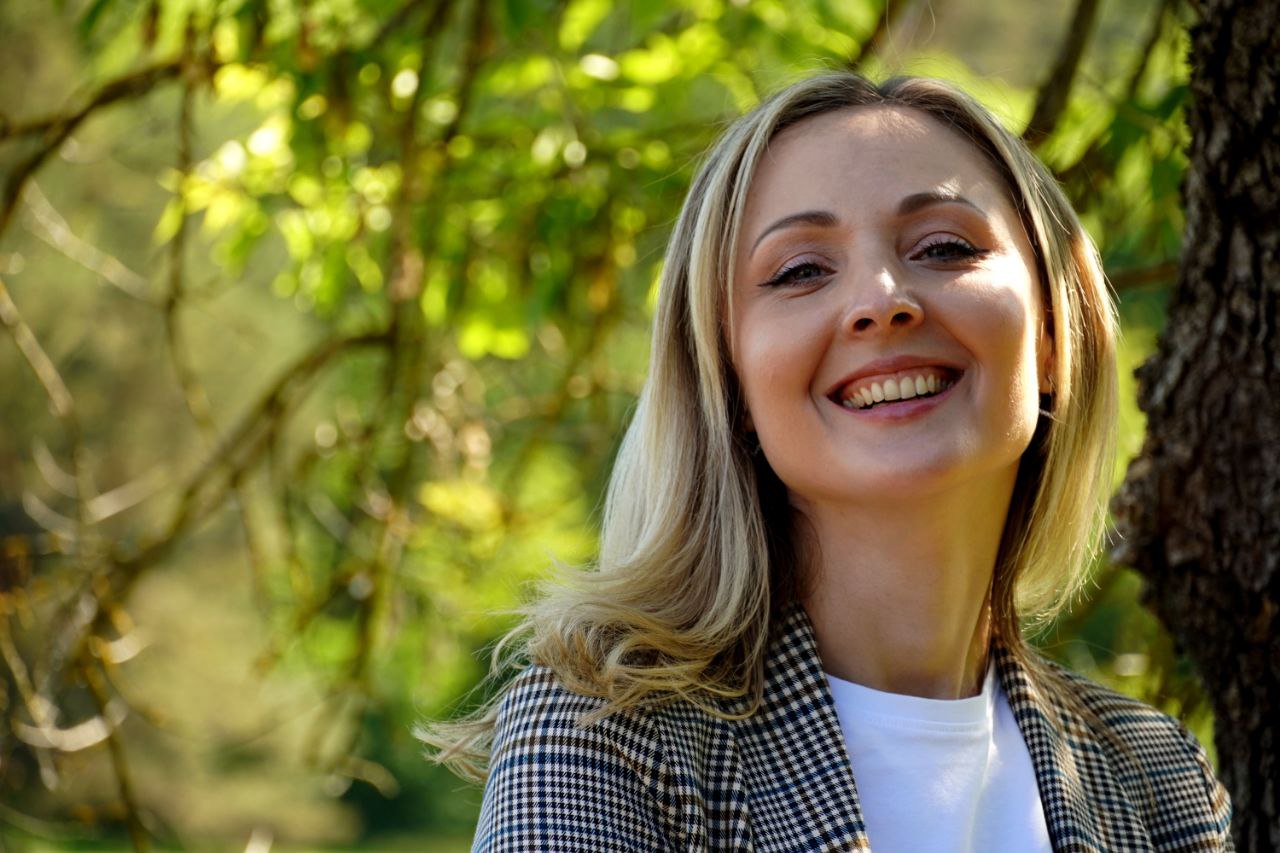 Ольга БУХОЛОВЦЕВА, администратор
Елена ДОЛОВА,
 редактор
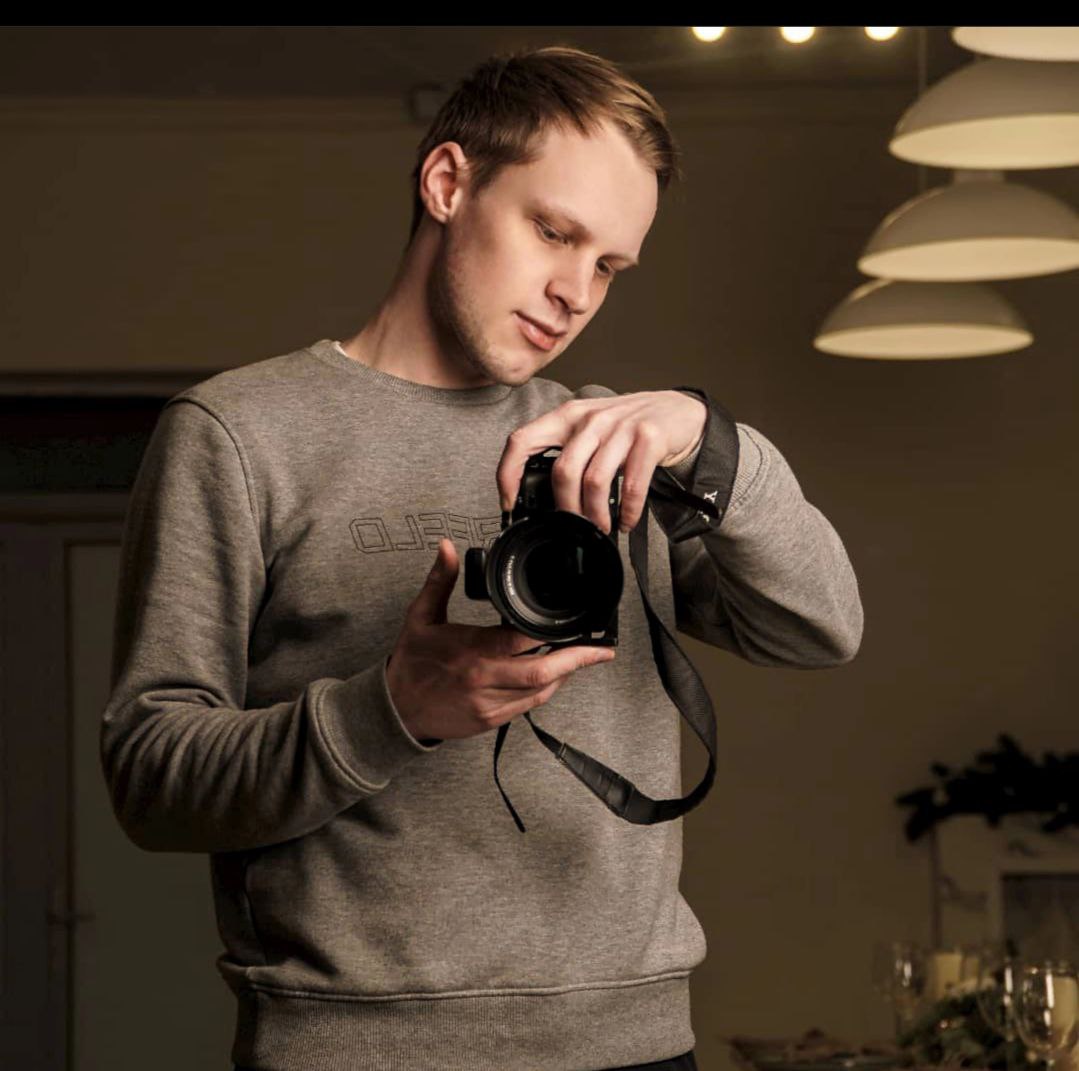 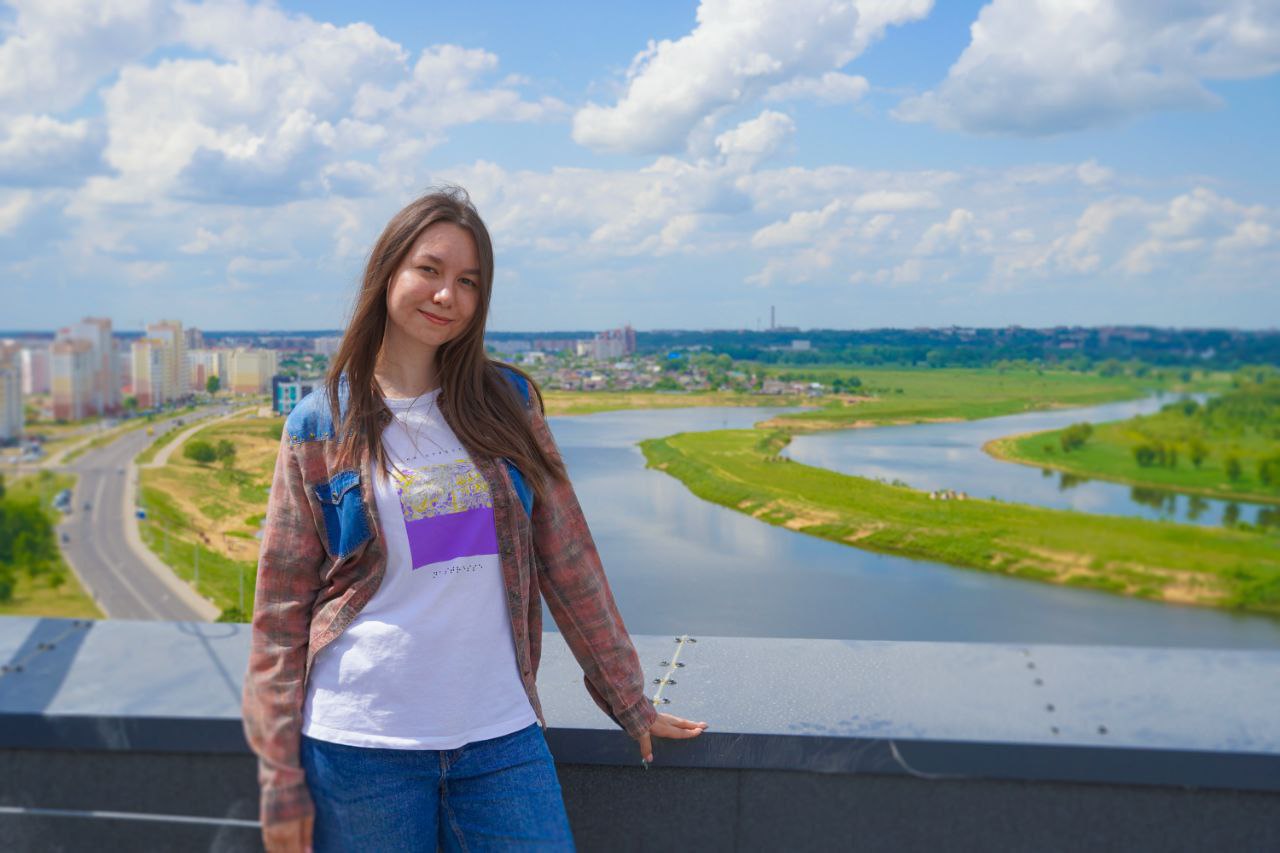 Алина САВОШ,
 корреспондент
Влад ЖИГАДЛО,
фотограф
Анна СТАШКЕВИЧ,
 видеограф
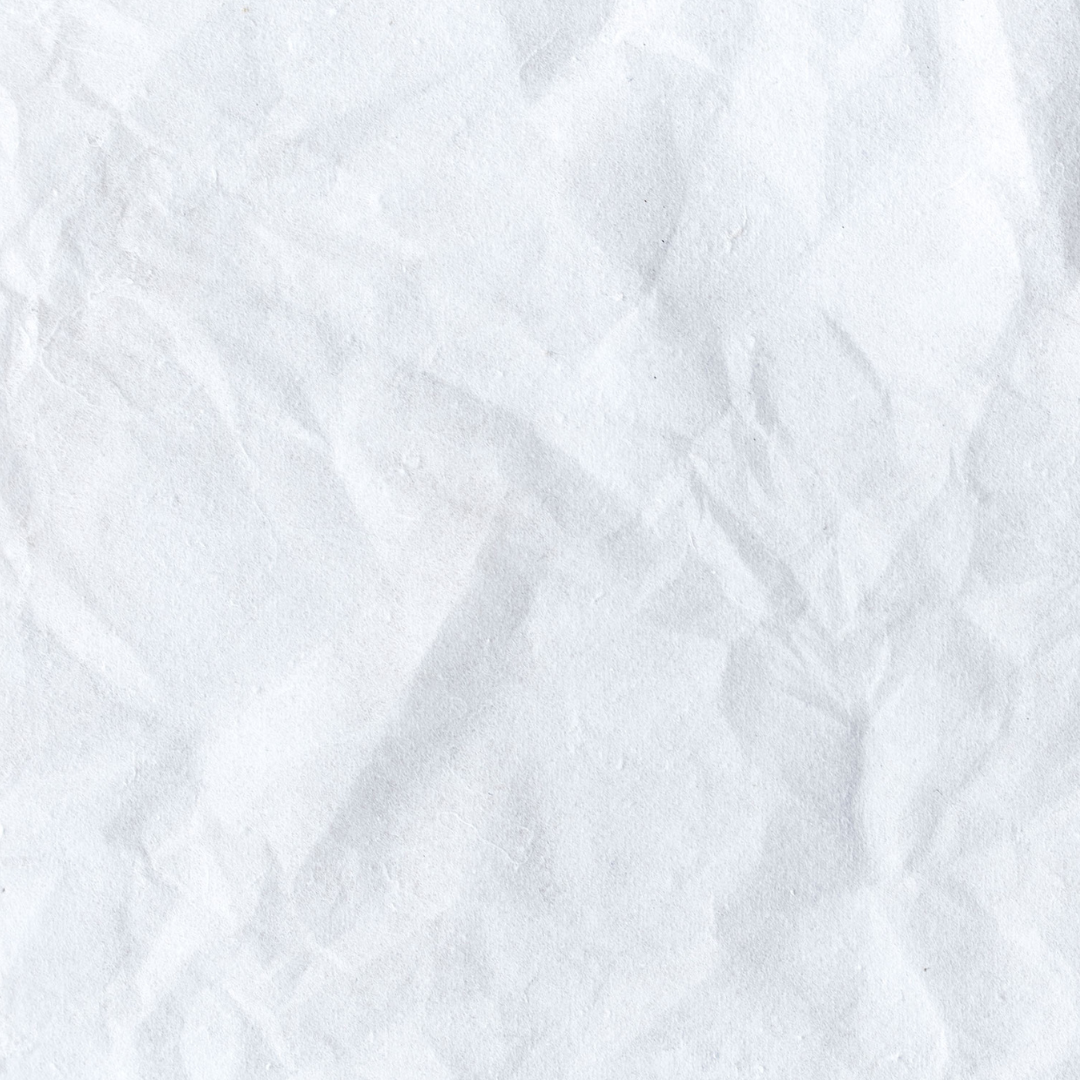 Где нас найти?
ГЛАВНЫЙ ПОРТАЛ МОГИЛЕВА
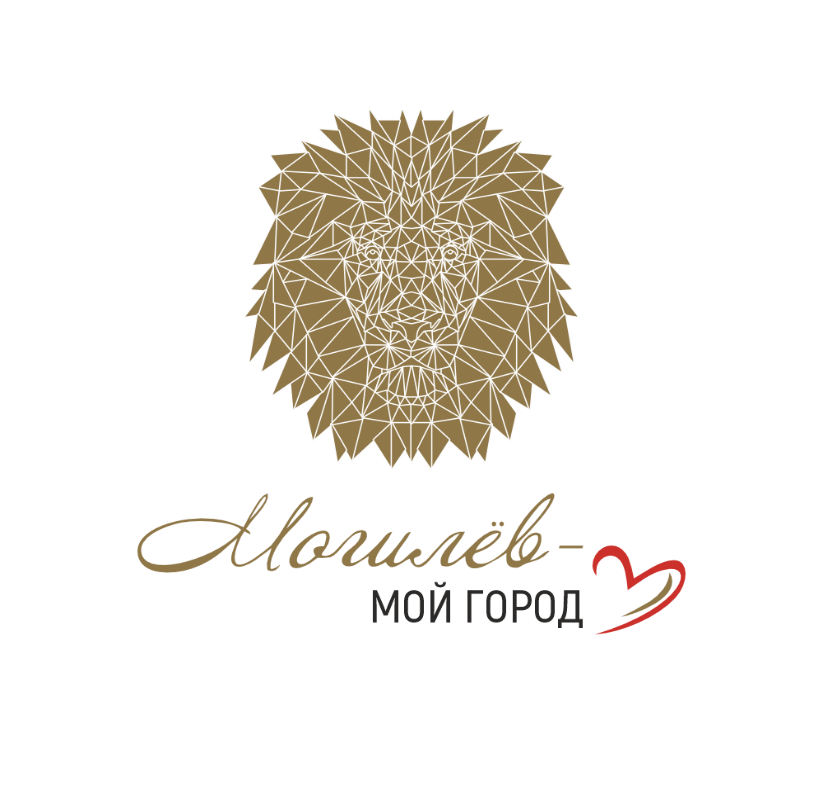 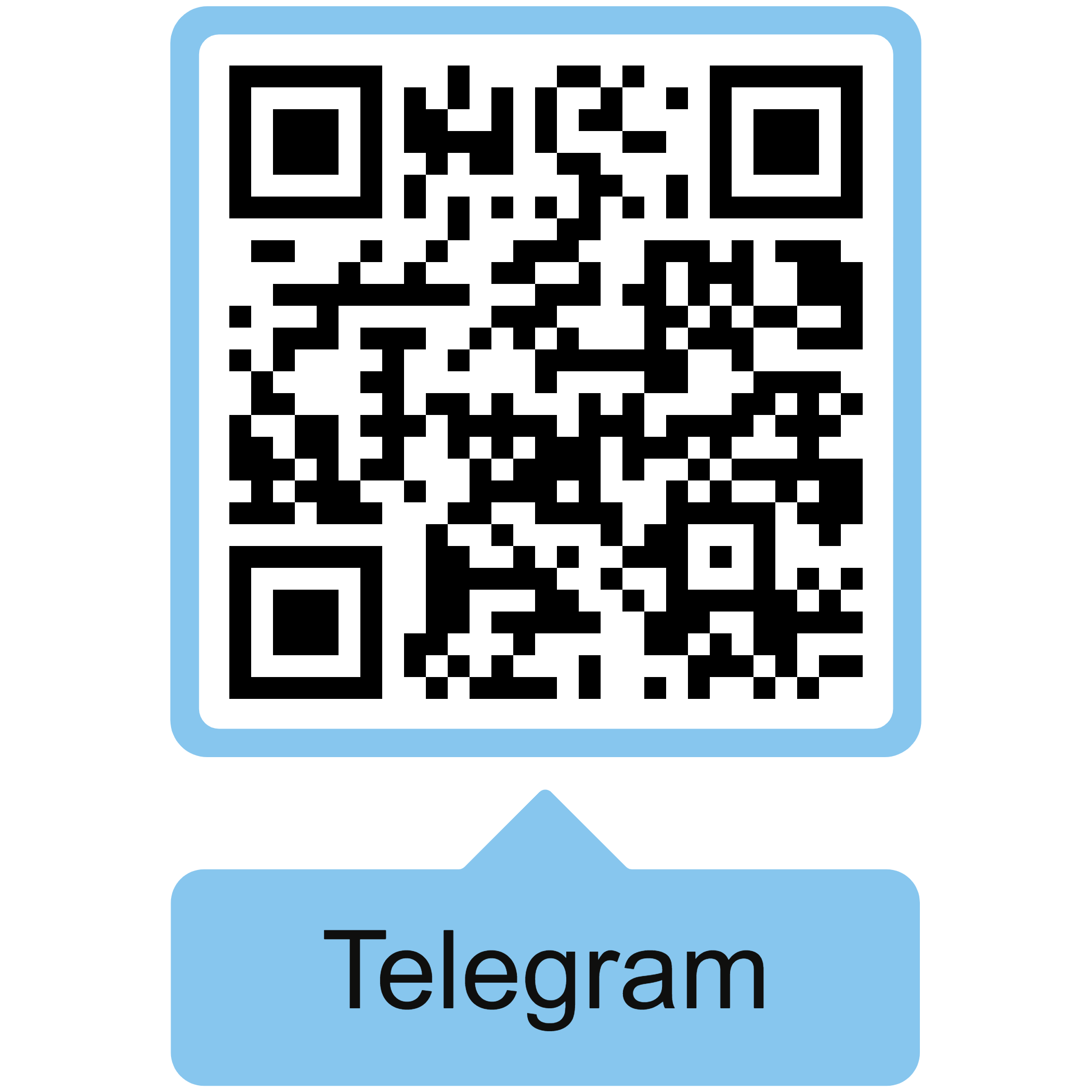 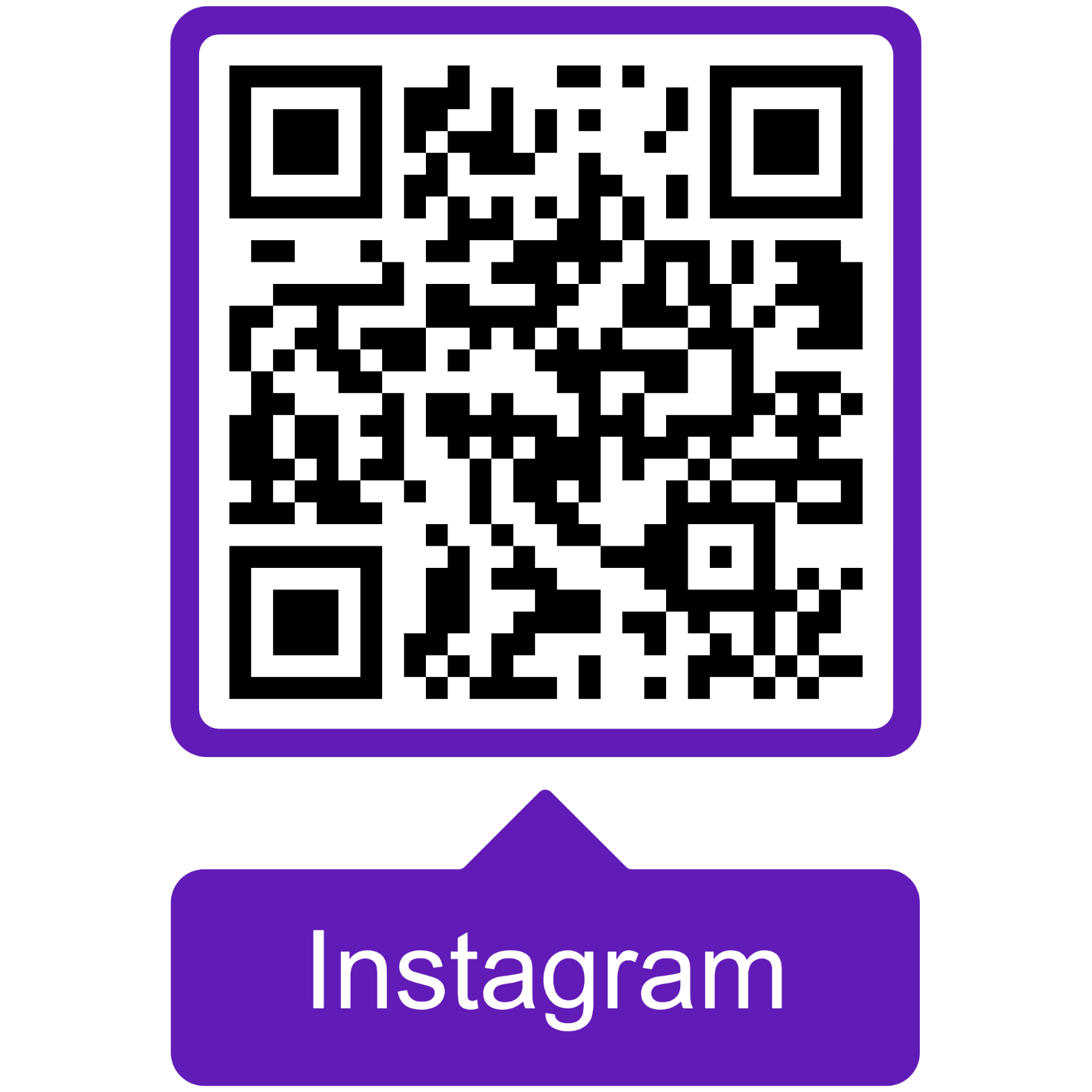 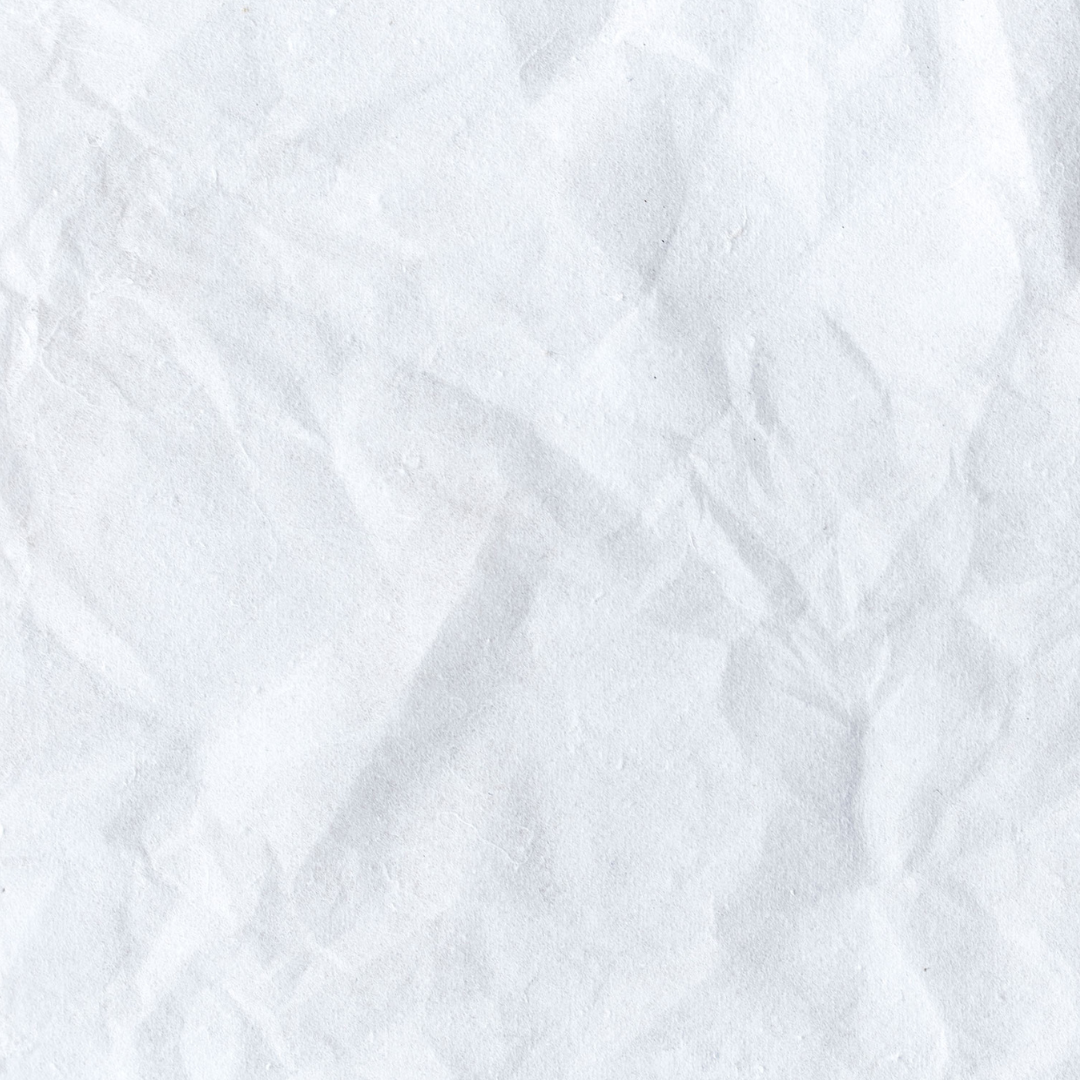 ГЛАВНЫЙ ПОРТАЛ МОГИЛЕВА
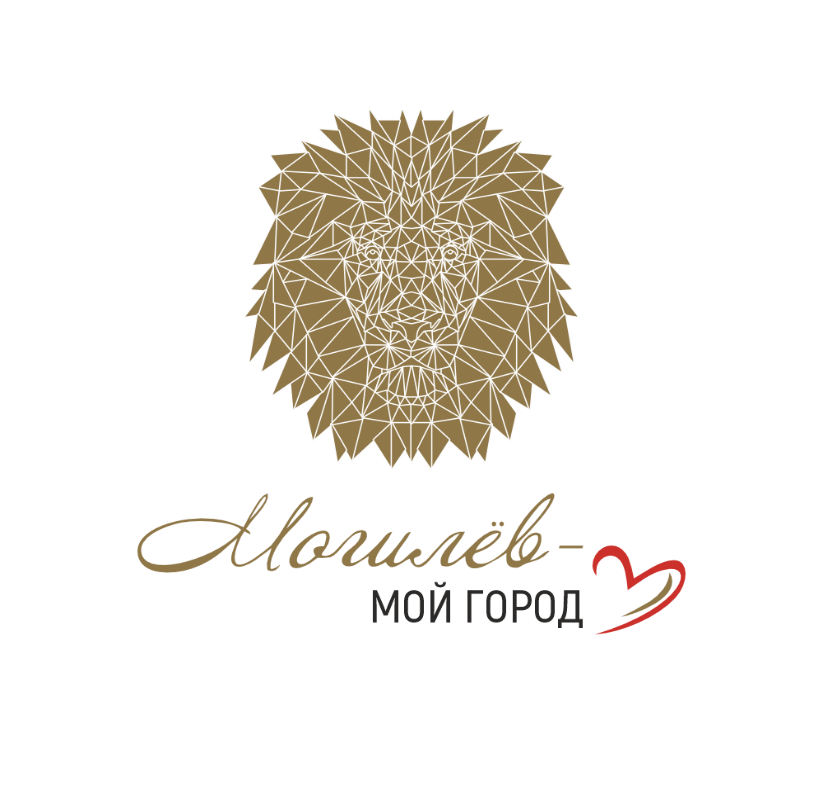 СПАСИБО ЗА ВНИМАНИЕ!
Вопросы?
Ольга БУХОЛОВЦЕВА
+375 (44) 511 12 11